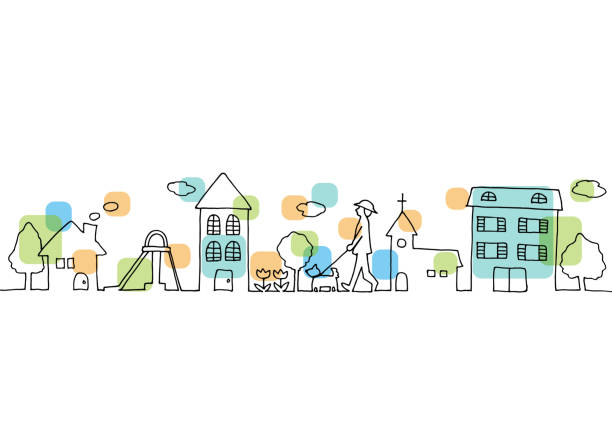 Super Goal 1
Unit 7 Lesson 1 page (56)
Listen and Discuss
T. Haya B.
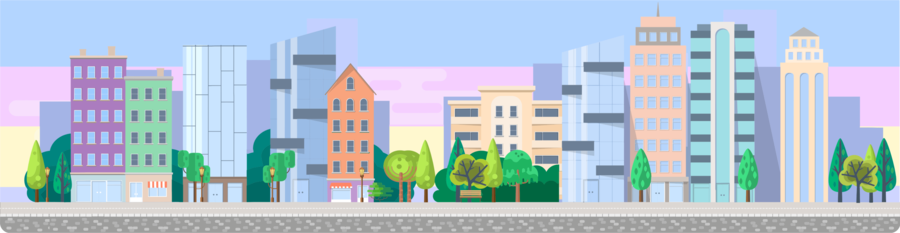 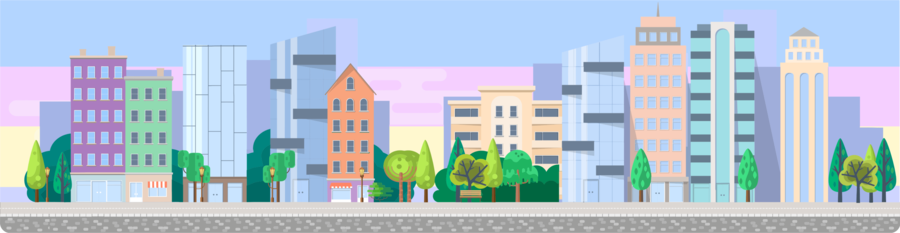 Where Do You Live?
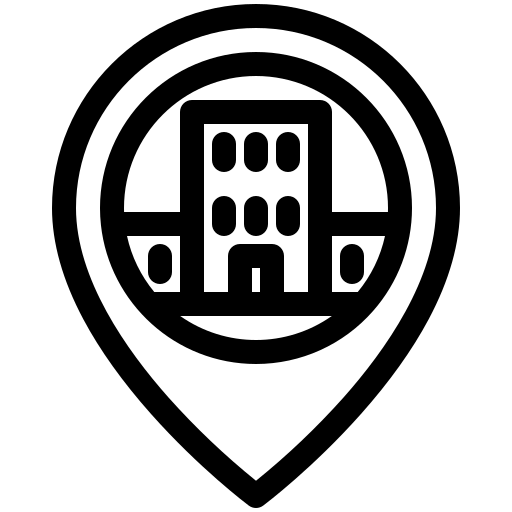 Rules of the classroom:-
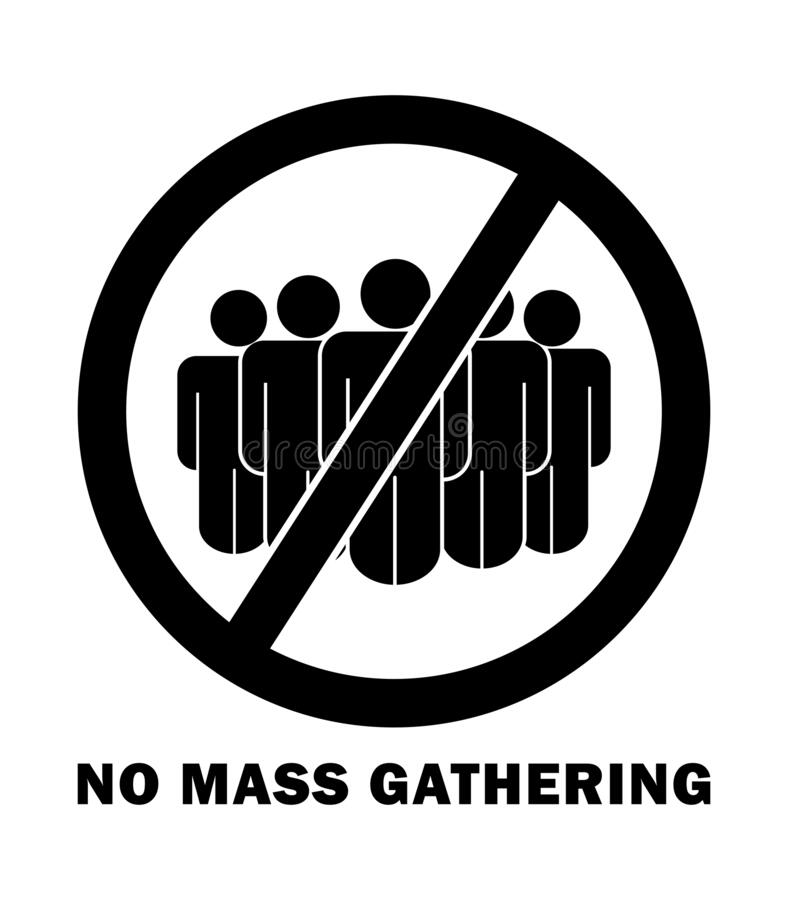 1- avoid gathering.


2- we must wear mask.


3- social distancing is not a choice , it is a must.
 

4- Wash hands.

5- If you want to answer or ask, please, raise your hand
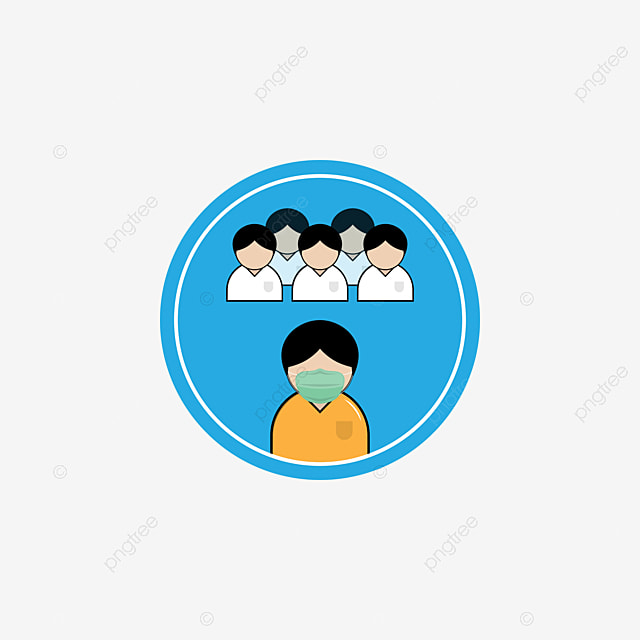 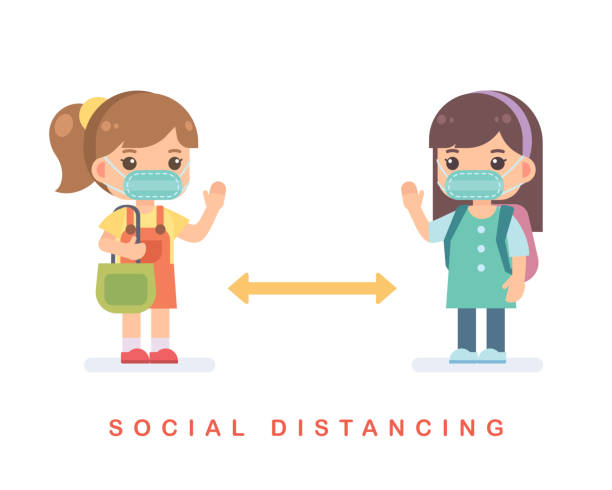 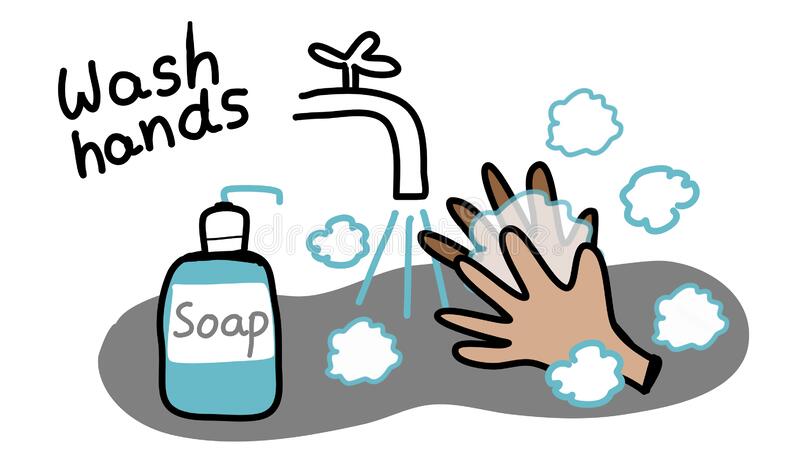 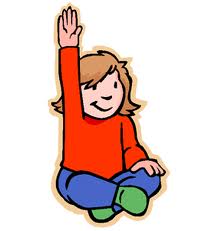 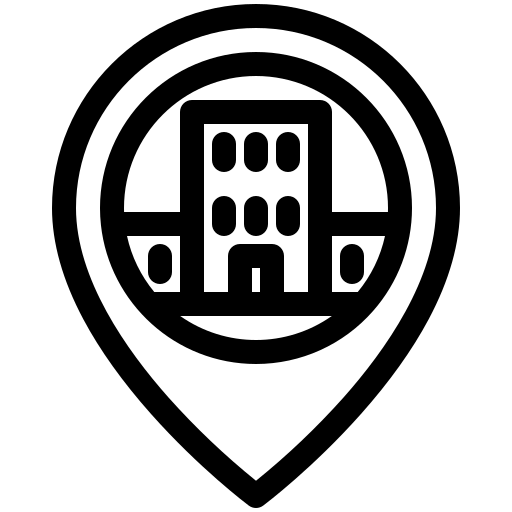 Check homework:-
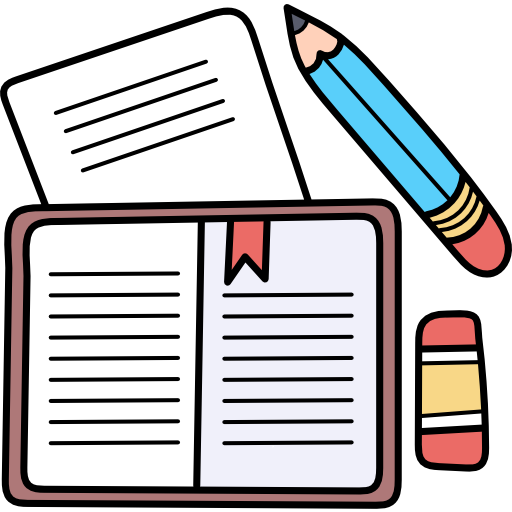 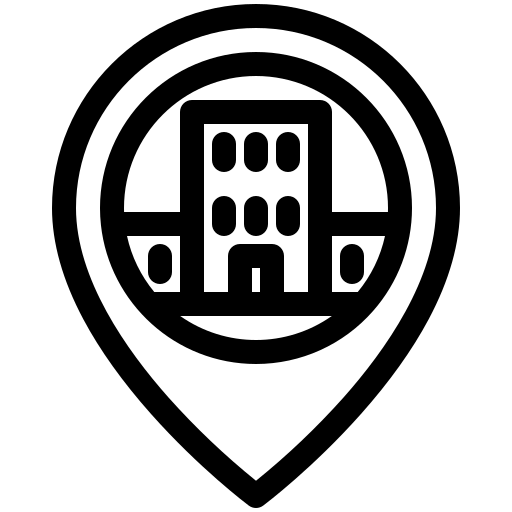 Revision:-
Wheel spinning
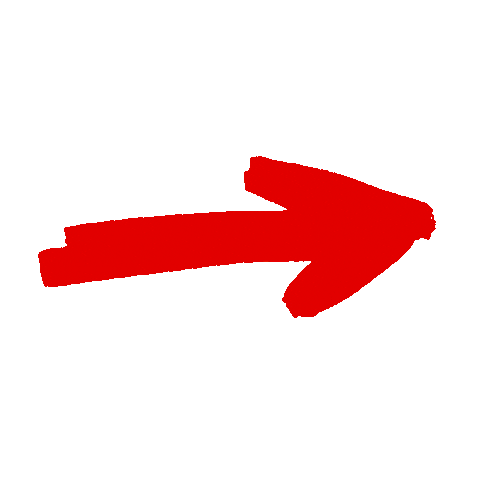 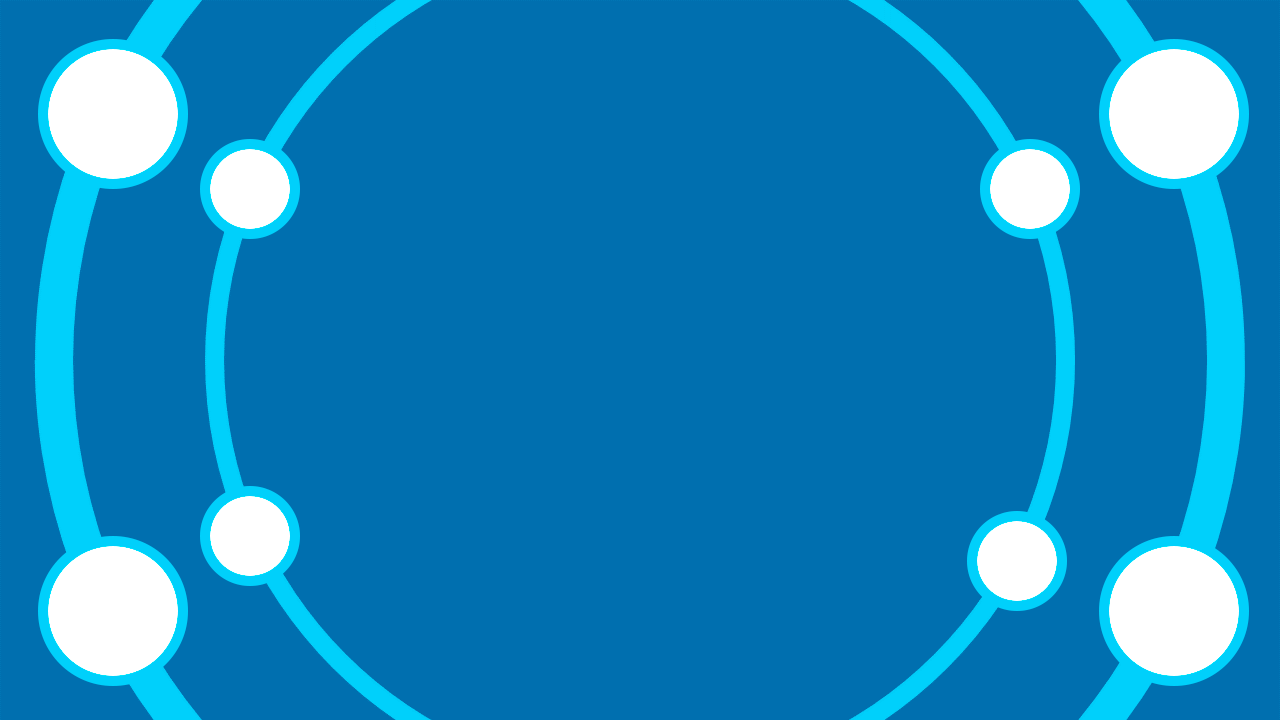 Use and in a sentence
Use there is/ are in a sentence
SPIN
describe your house
Use but in a sentence
Use any preposition in a sentence
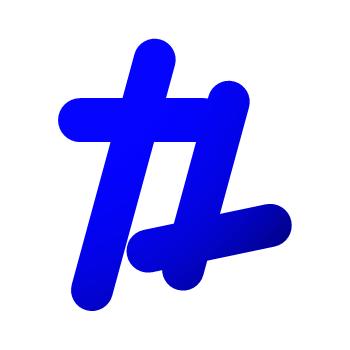 tekhnologic
[Speaker Notes: 5 Segments]
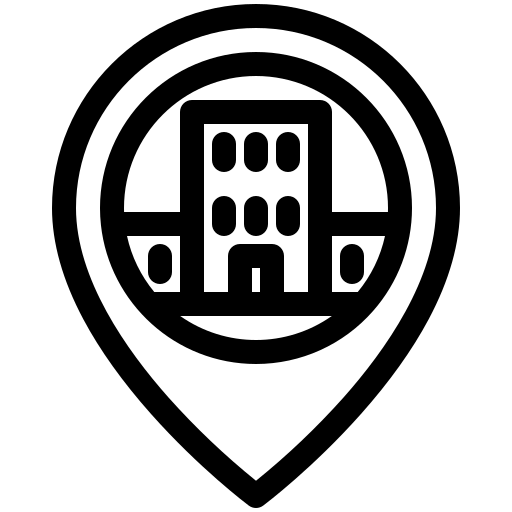 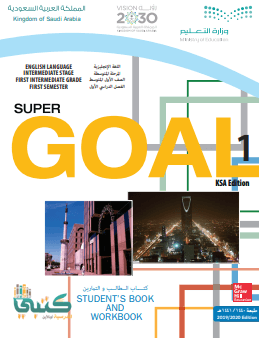 Objectives:
Open your book on page 56
1- read the paragraph.

2- learn new words.

3- name places in the city.

4- answer the question.
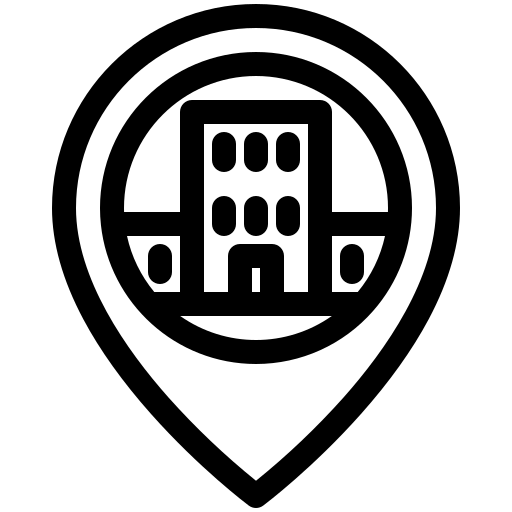 Warm up:
Open your book on page 56
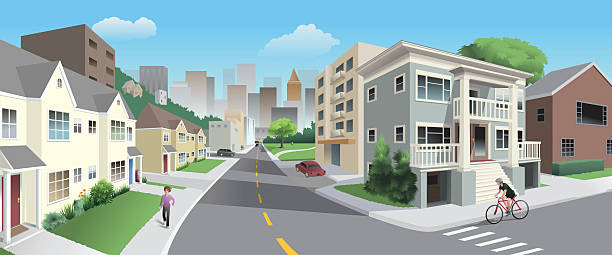 Do you know this word (neighborhood) ?
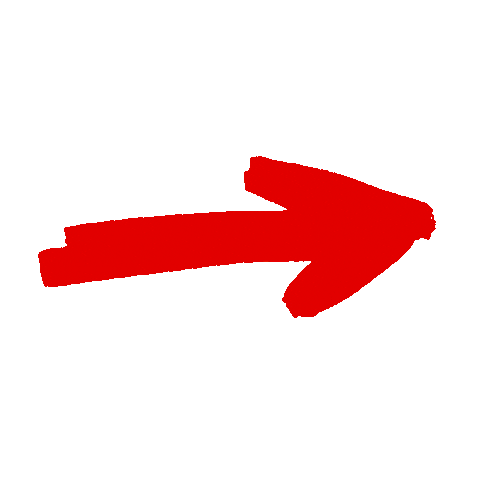 It refers to specific area in a city or town.
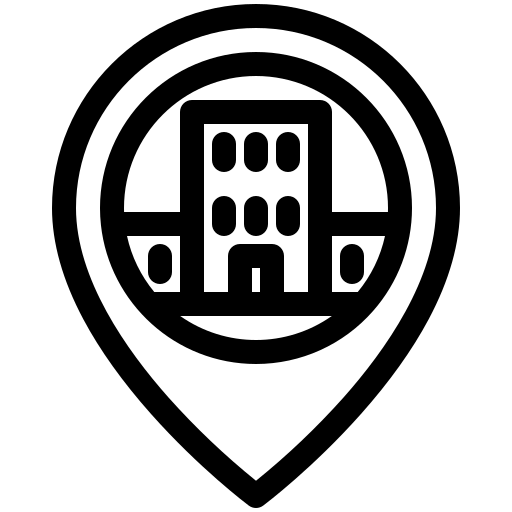 Warm up:
Open your book on page 56
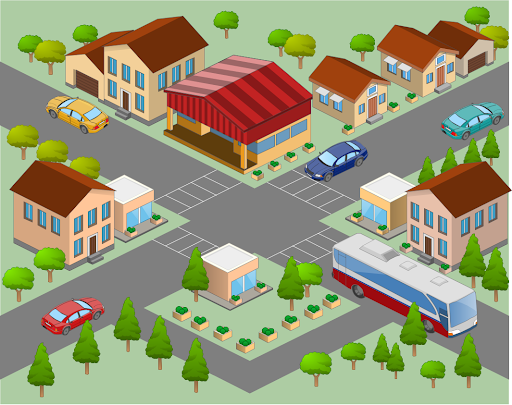 School
Is there a park near the school?
restaurant
Is there a restaurant in the neighborhood?
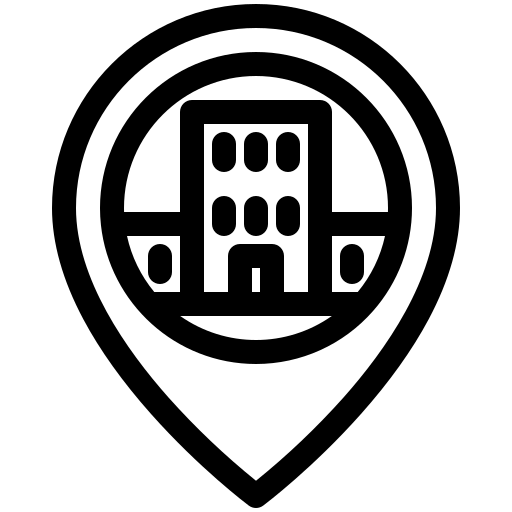 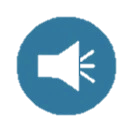 Listen and discuss:
Open your book on page 56
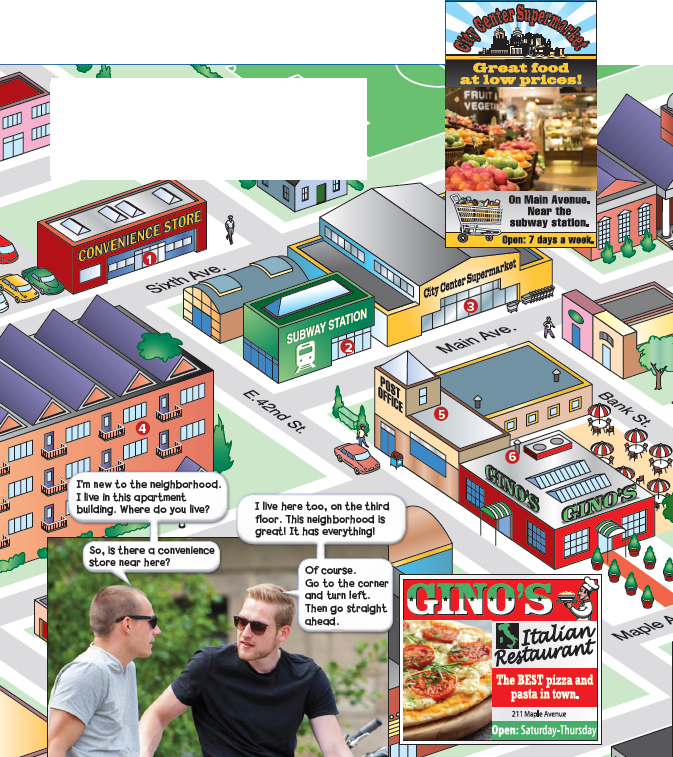 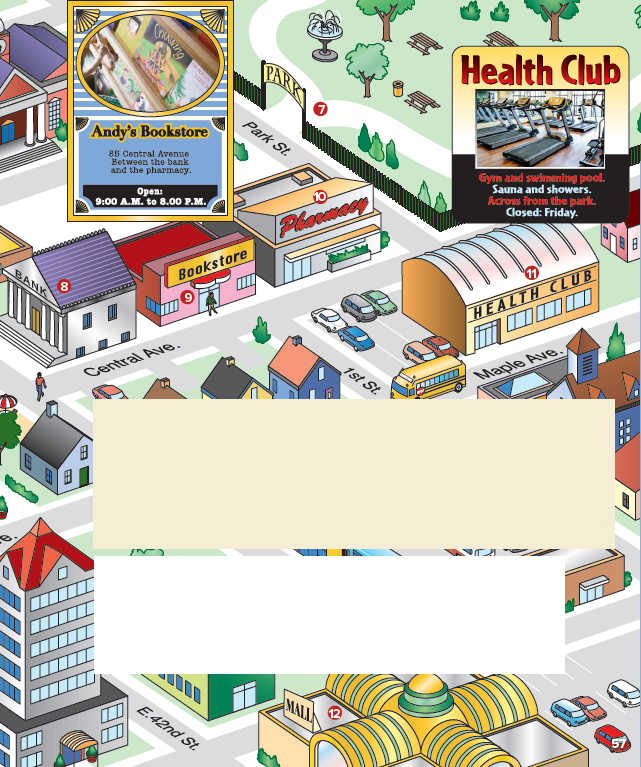 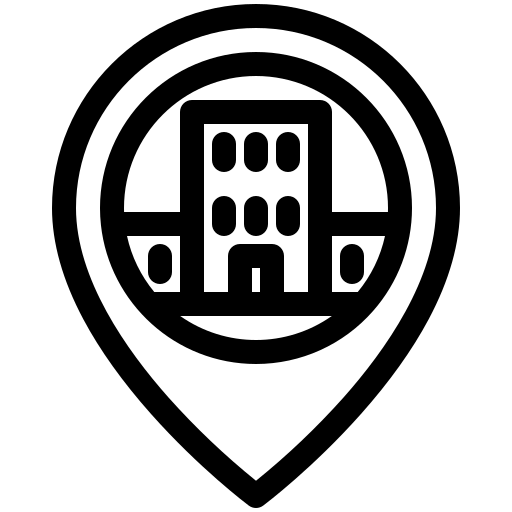 Name each picture by using who am I strategy
Listen and discuss:
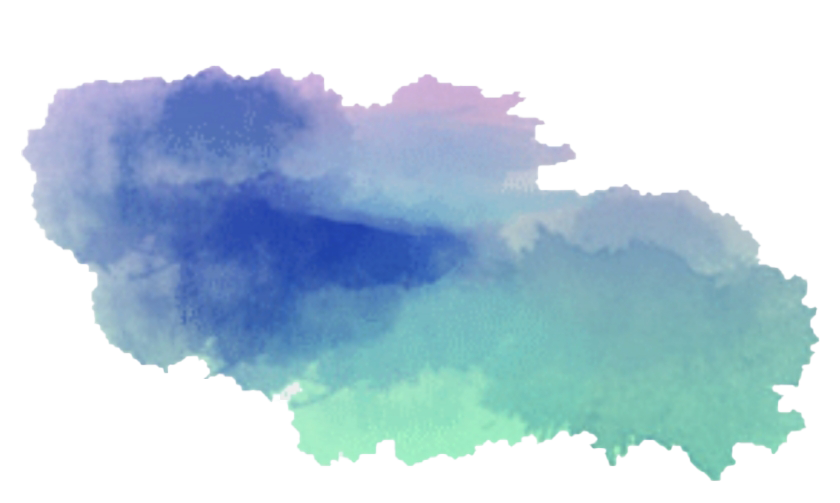 a place where stamps are sold, and from where letters and packages are sent
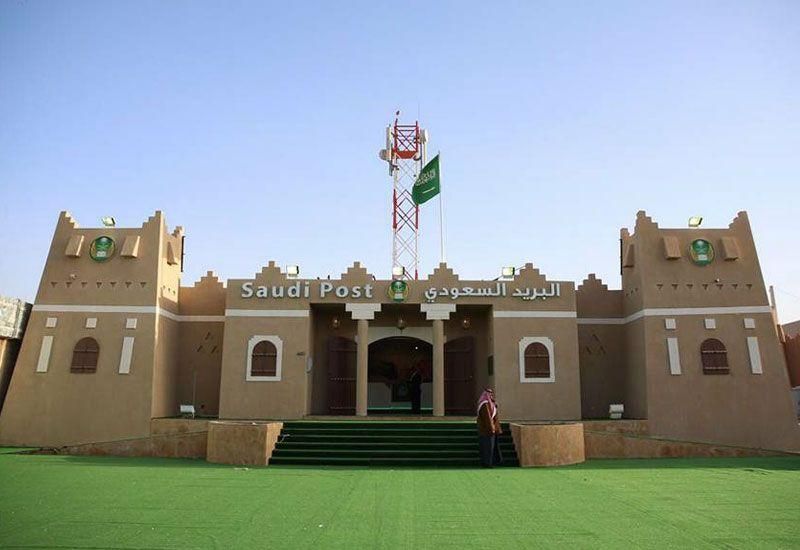 Post Office
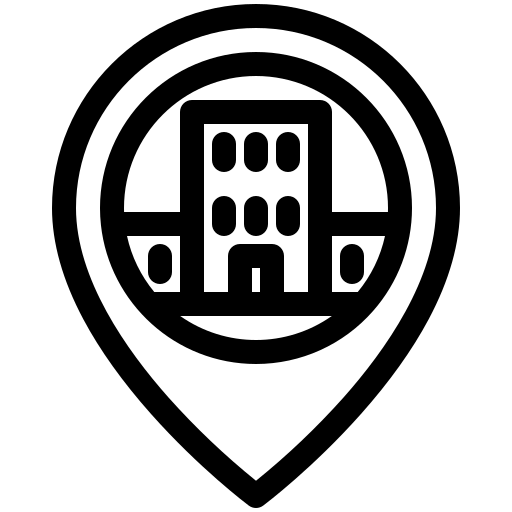 Name each picture by using who am I strategy
Listen and discuss:
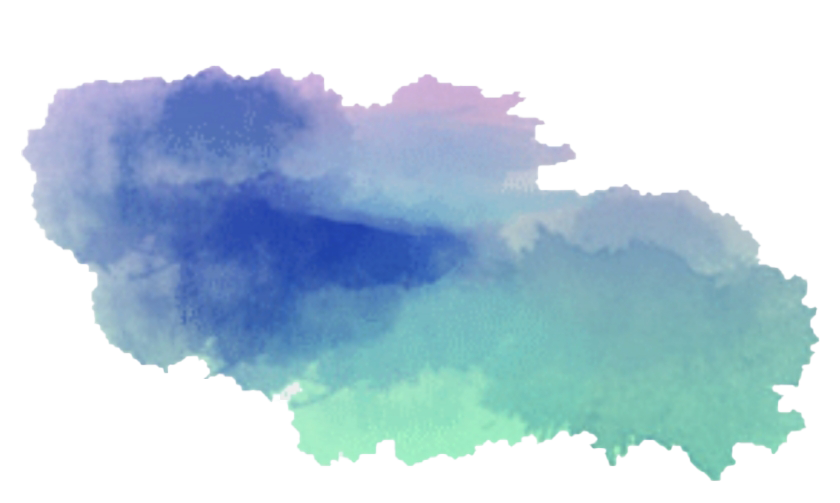 a place where we order food
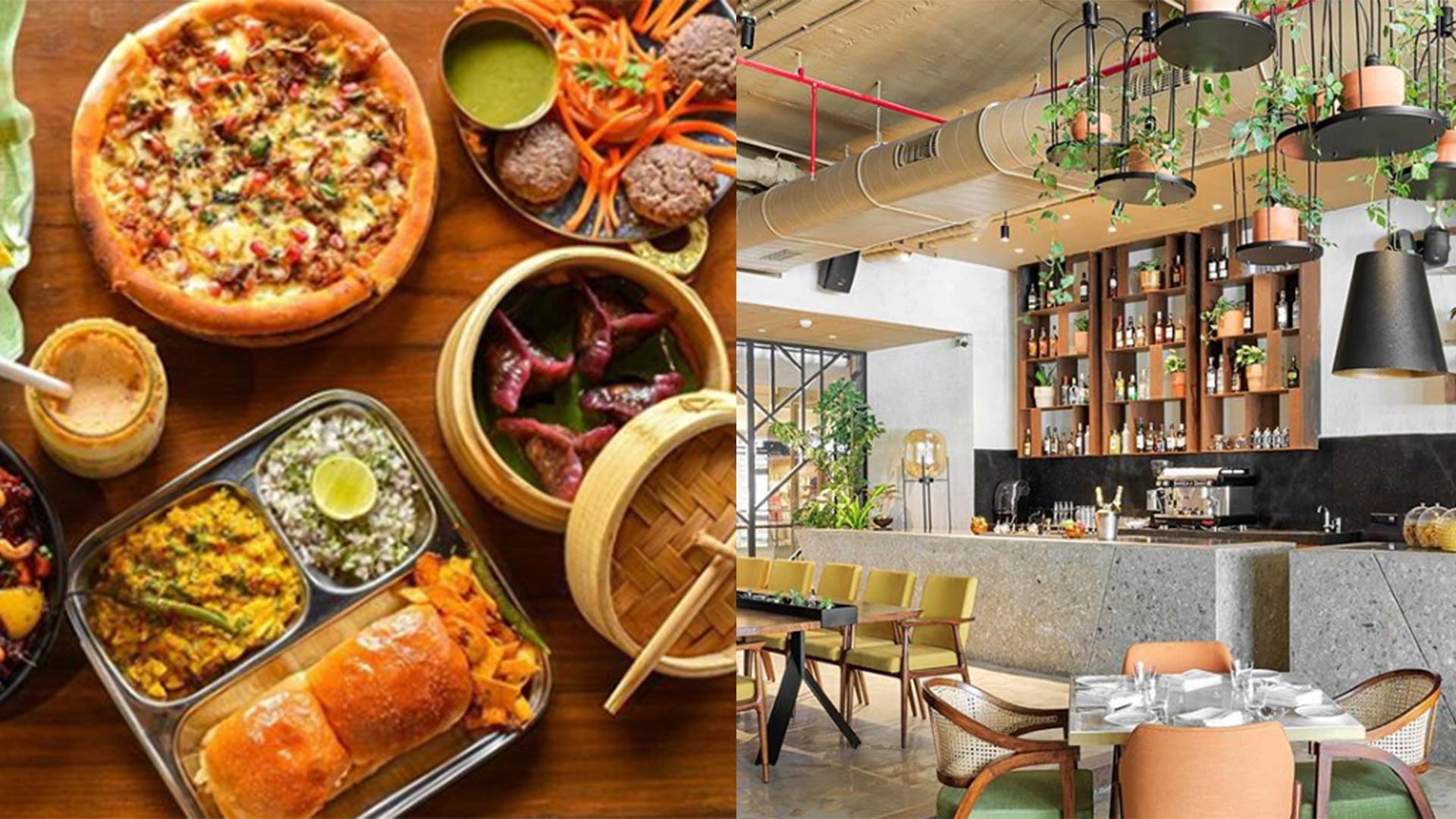 Restaurant
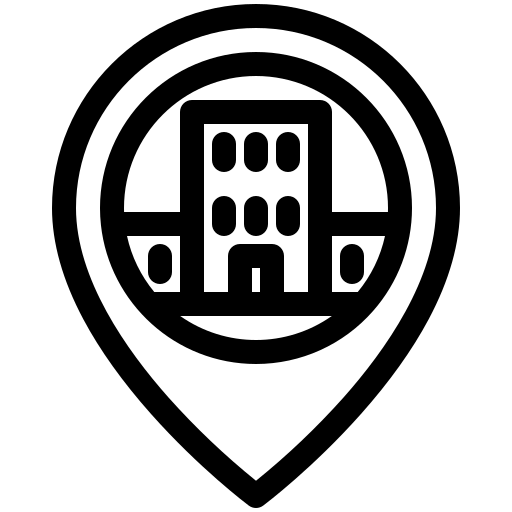 Name each picture by using who am I strategy
Listen and discuss:
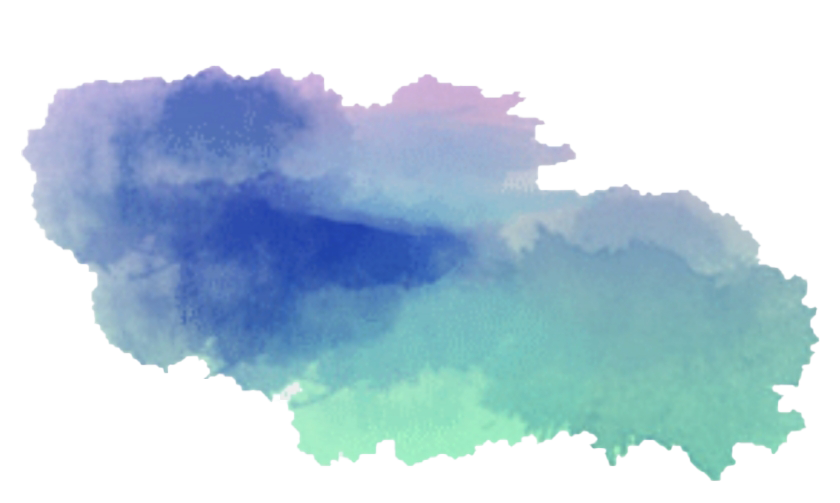 a shop where books are sold.
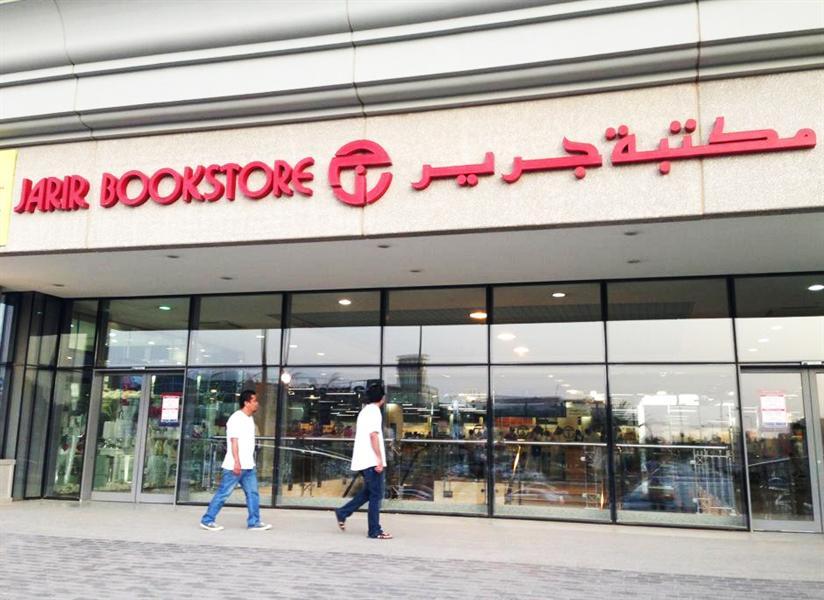 Bookstore
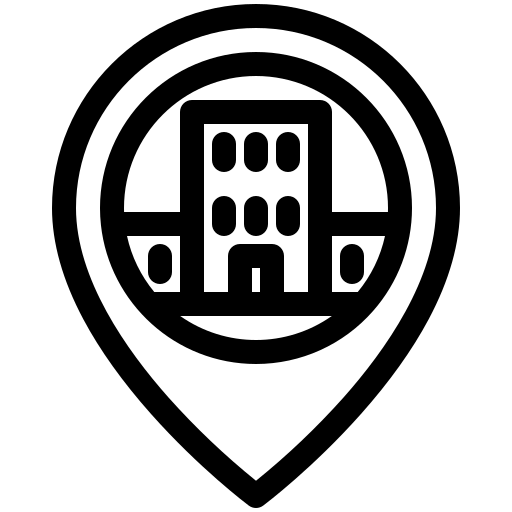 Name each picture by using who am I strategy
Listen and discuss:
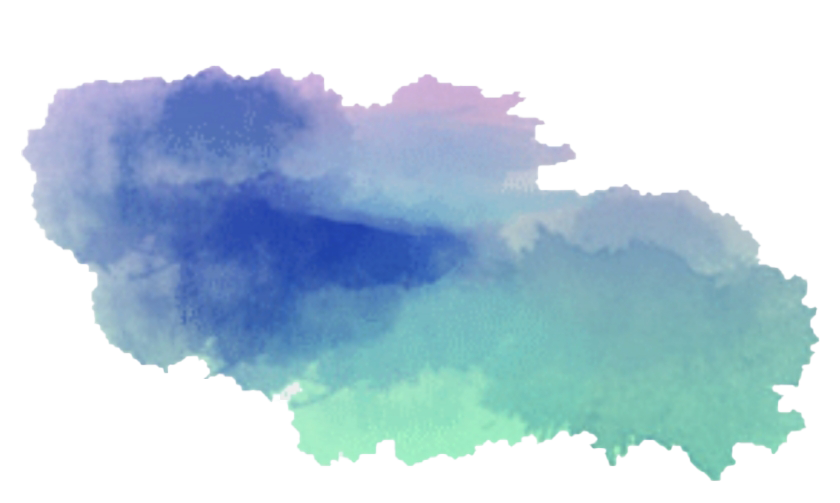 a large self-service shop selling foods and household goods.
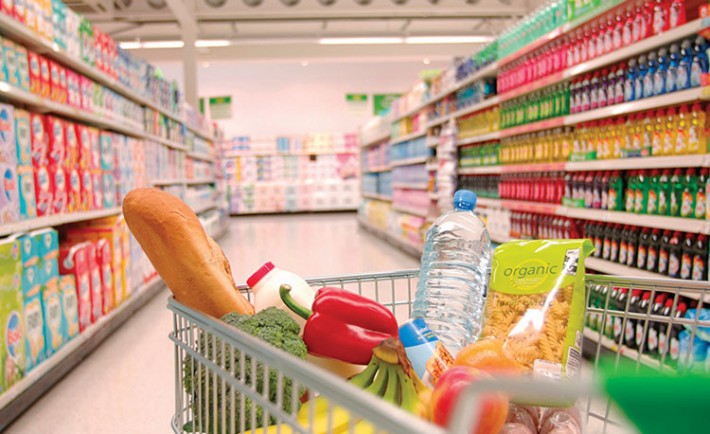 Supermarket
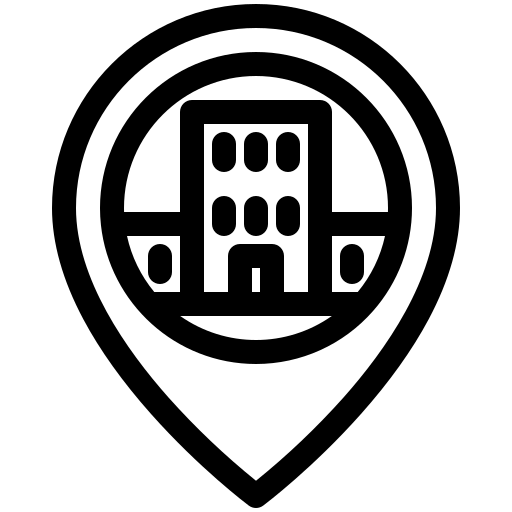 Name each picture by using who am I strategy
Listen and discuss:
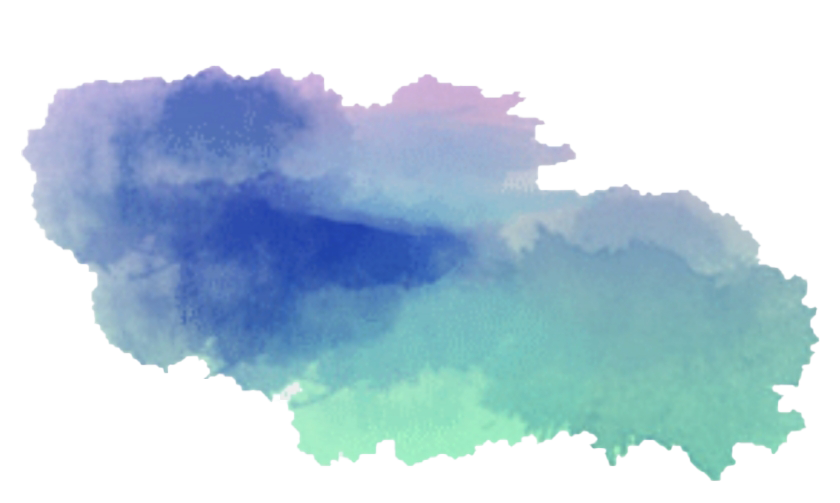 A place where medicinal drugs are prepared or sold.
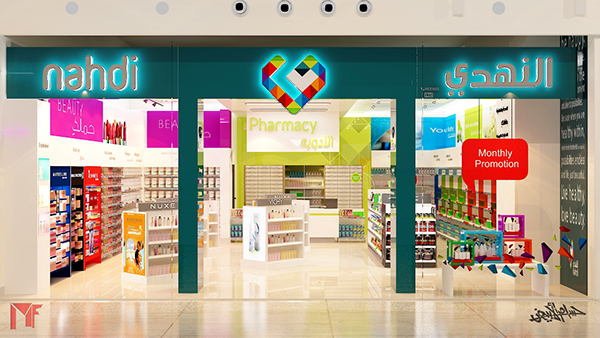 Pharmacy
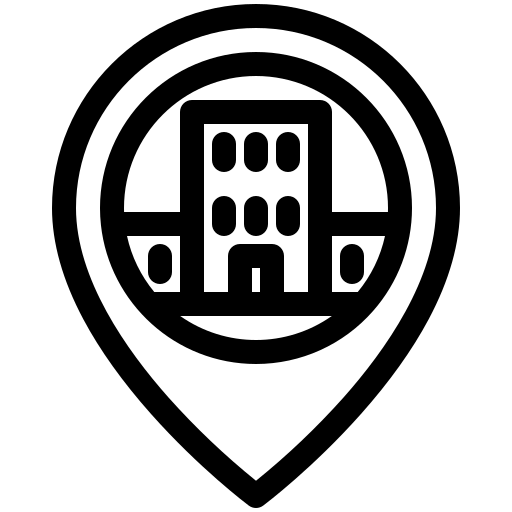 Name each picture by using who am I strategy
Listen and discuss:
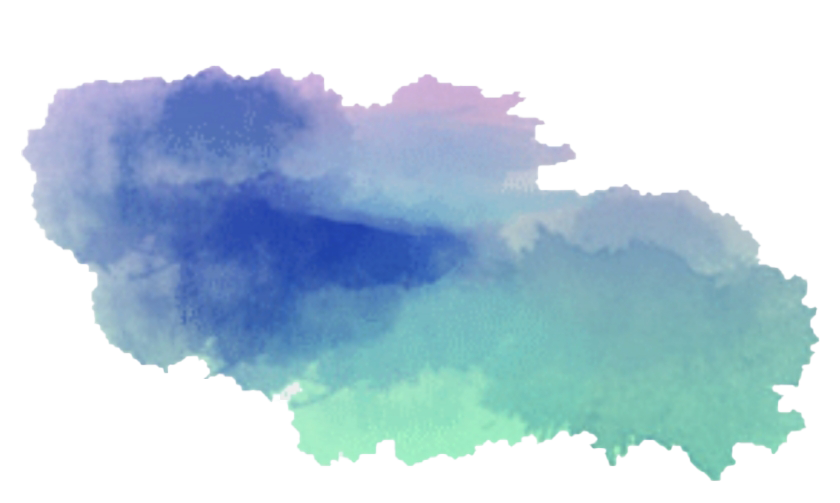 A place where you save money
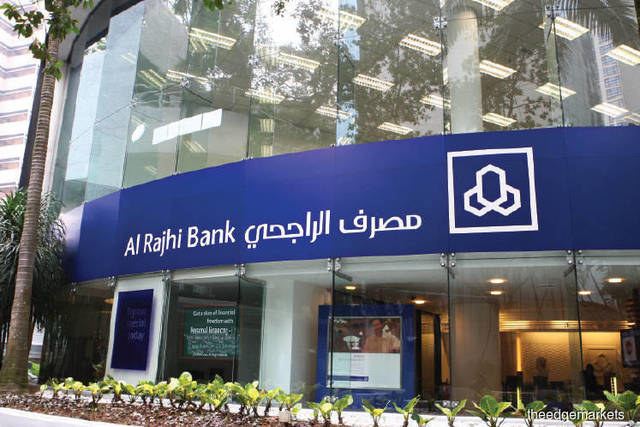 Bank
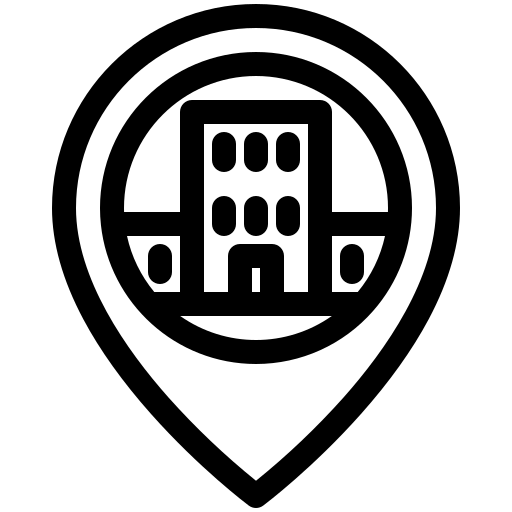 Name each picture by using who am I strategy
Listen and discuss:
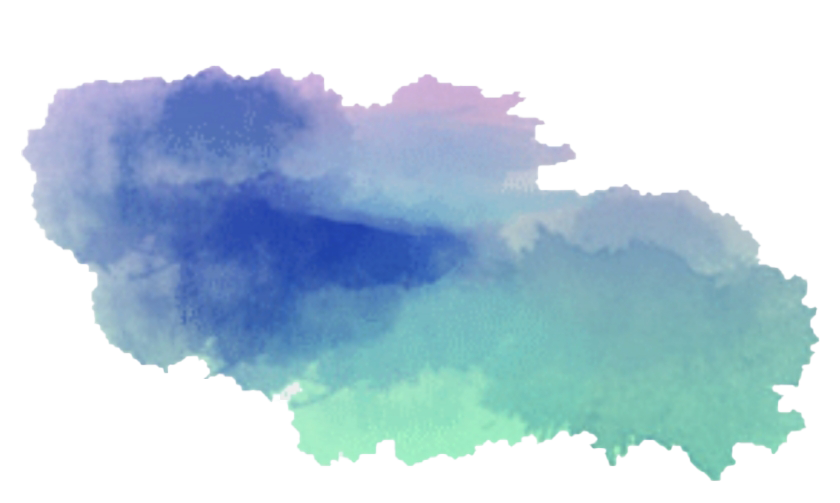 a very large building or buildings containing a lot of stores , restaurant and café
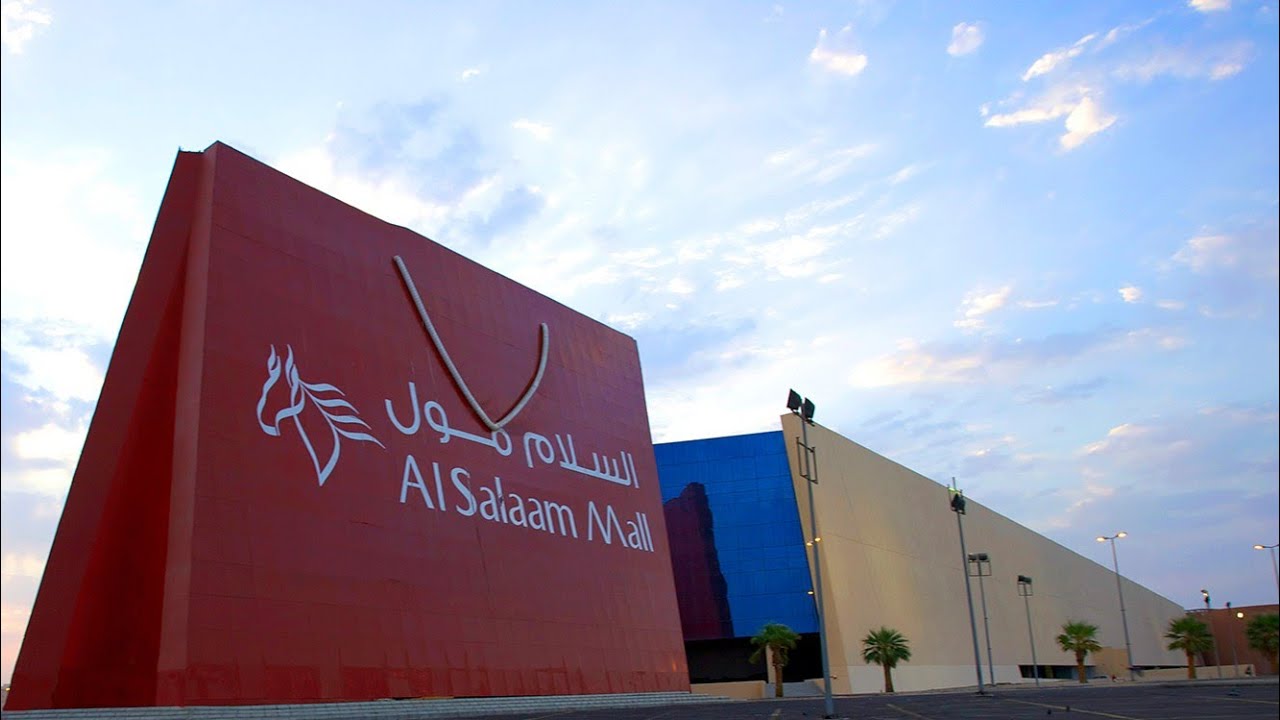 Mall
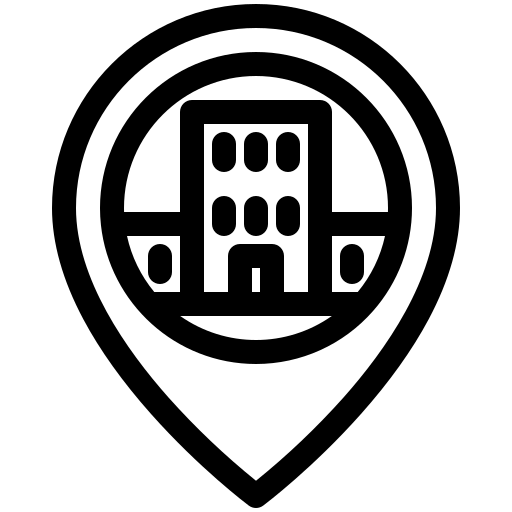 Name each picture by using who am I strategy
Listen and discuss:
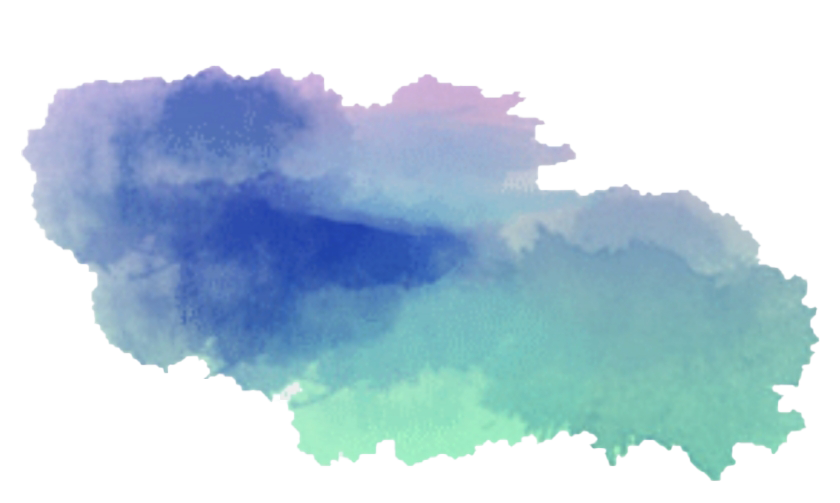 is a place where you do exerices
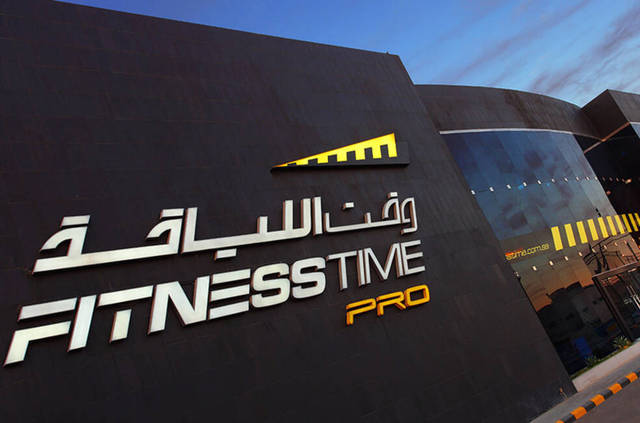 Health
Club
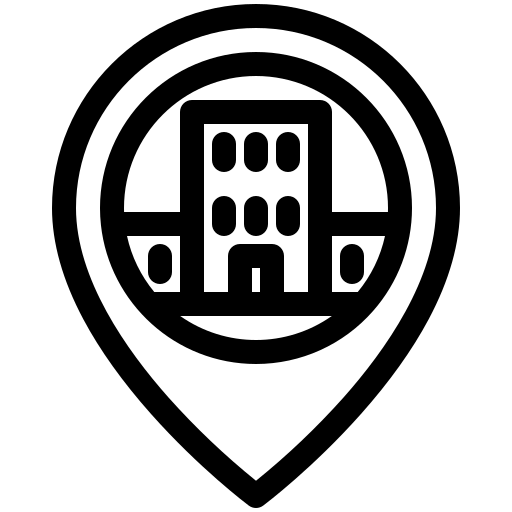 Name each picture by using who am I strategy
Listen and discuss:
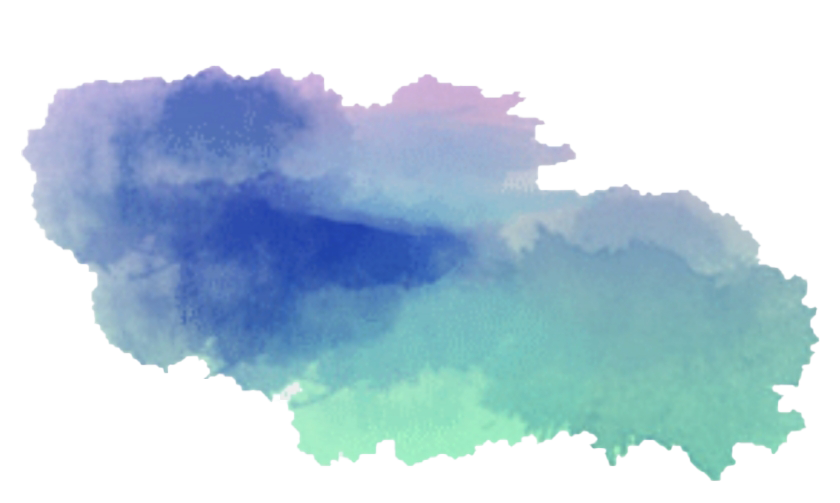 small local store where you can buy food, newspapers, etc. and that is open until late at night or all the time
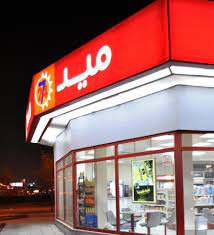 Convenience
Store
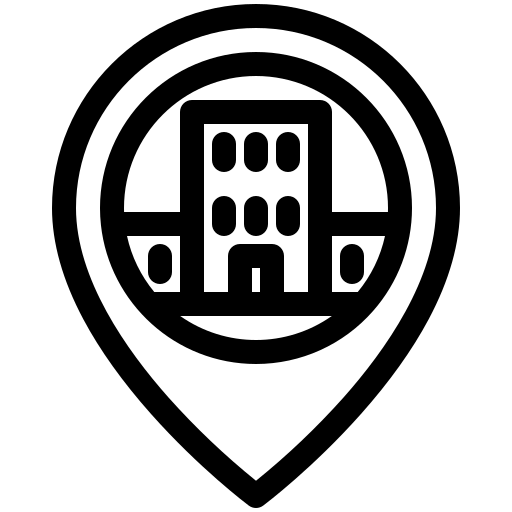 Name each picture by using who am I strategy
Listen and discuss:
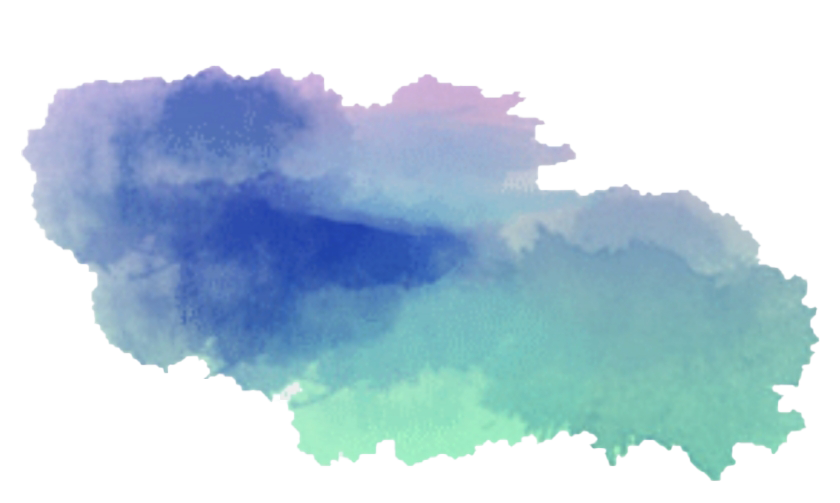 A station is a building by a railway line where trains stop
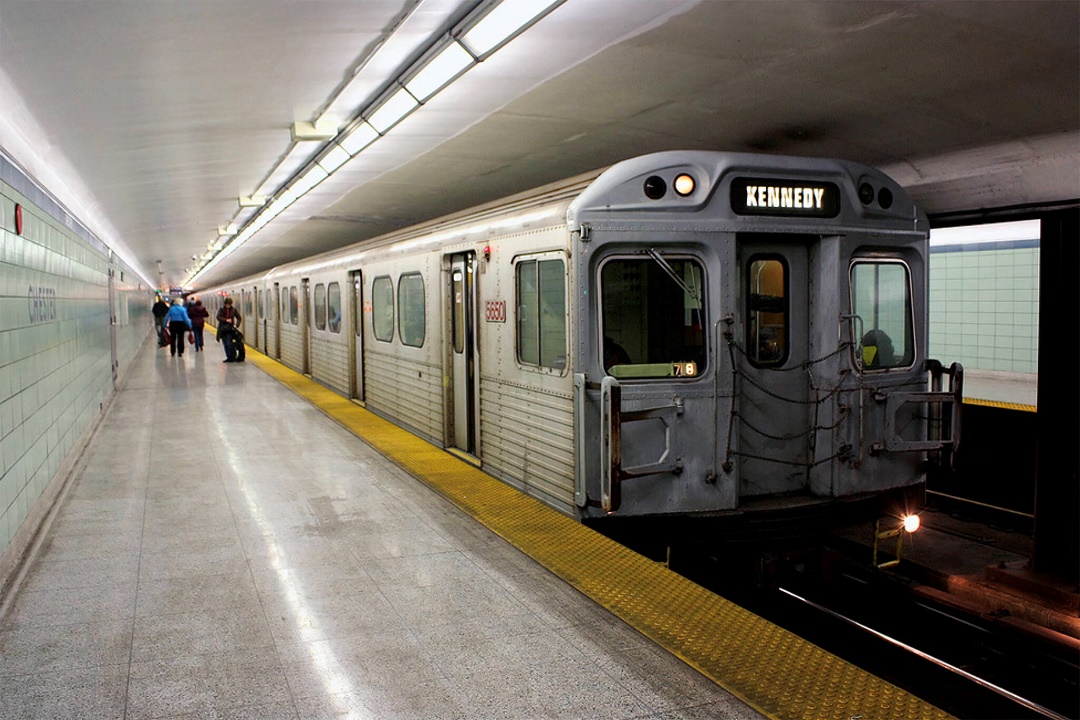 Subway
Station
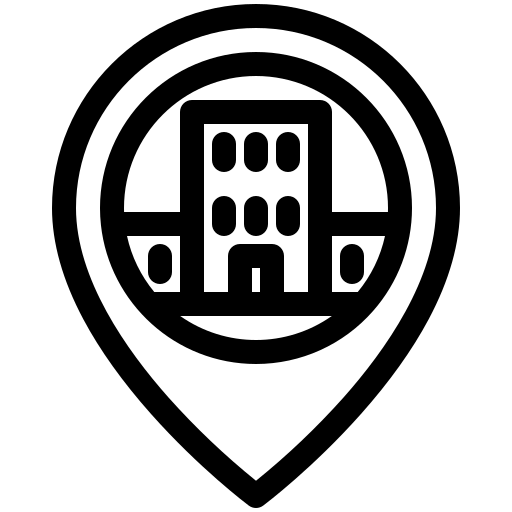 Name each picture by using who am I strategy
Listen and discuss:
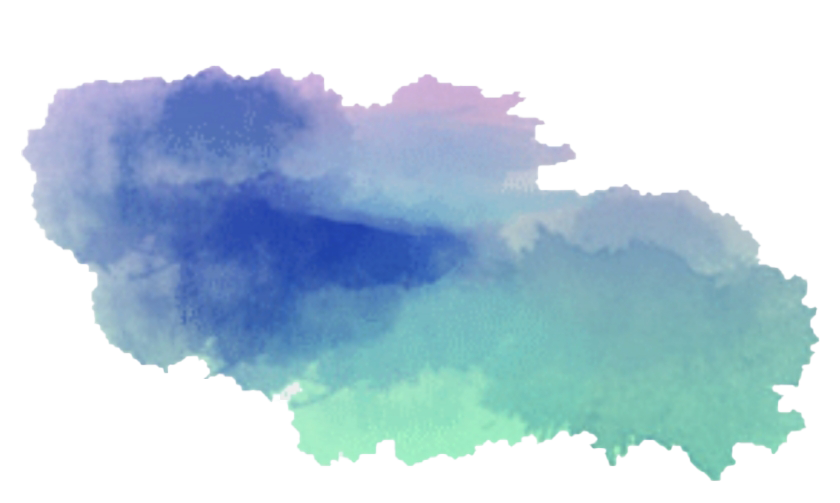 a large public garden or area of land
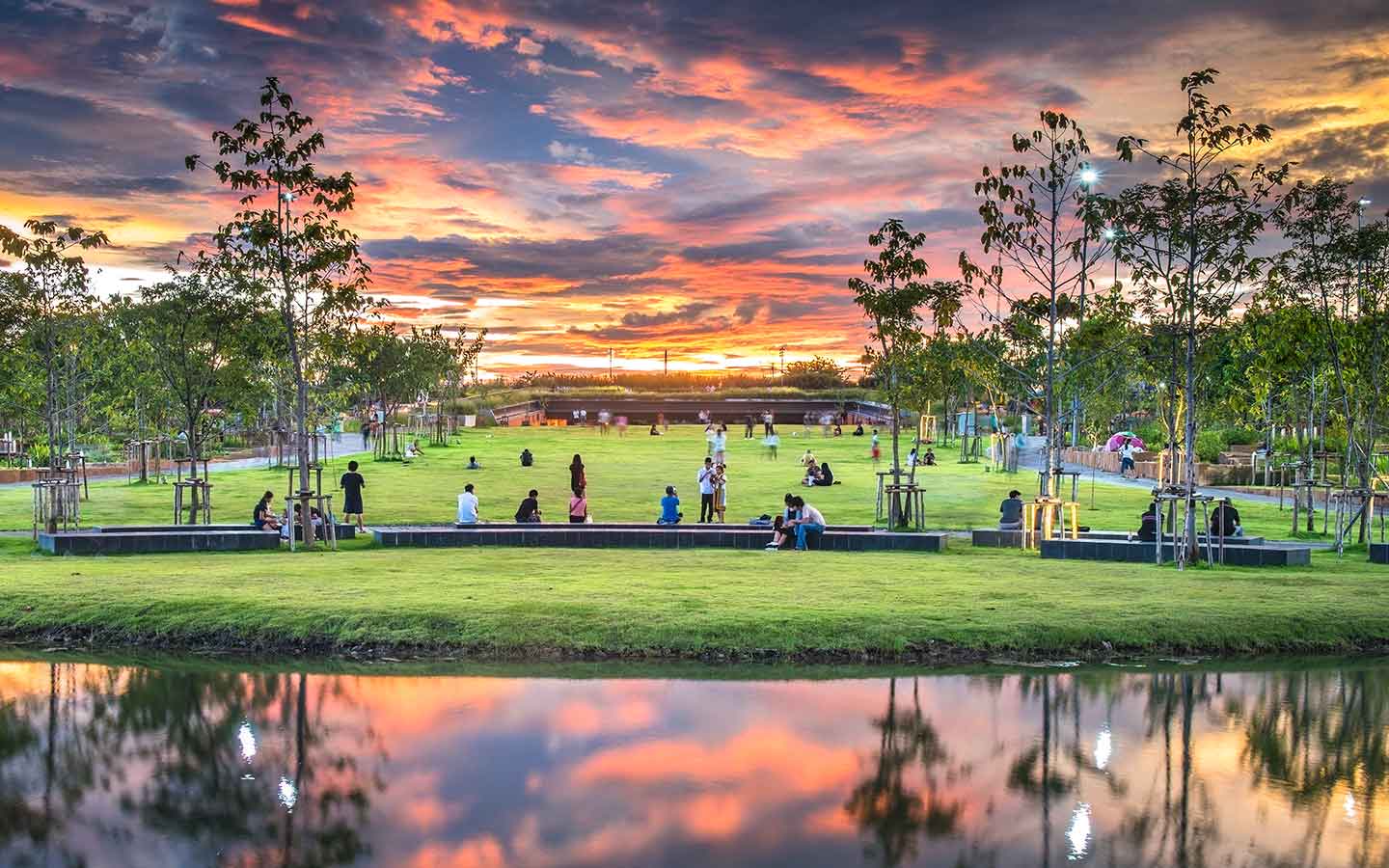 Park
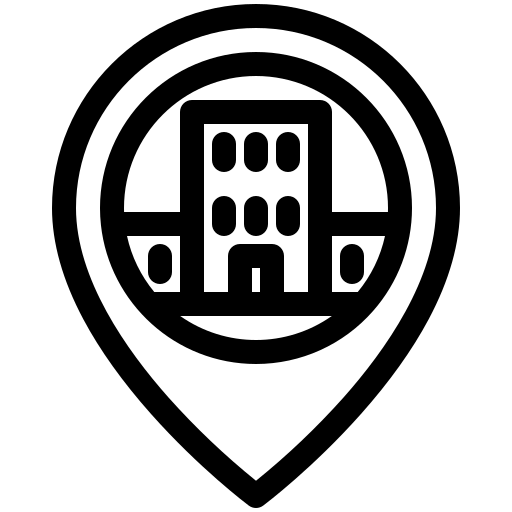 Name each picture by using who am I strategy
Listen and discuss:
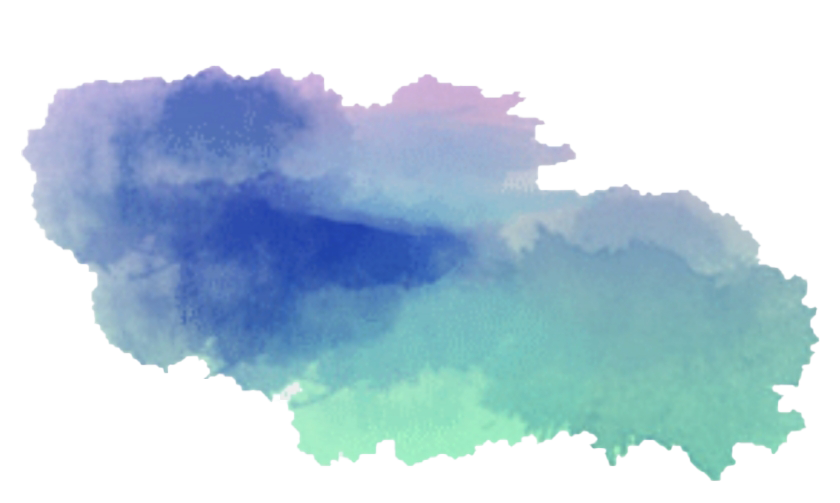 a large building that is divided into apartments
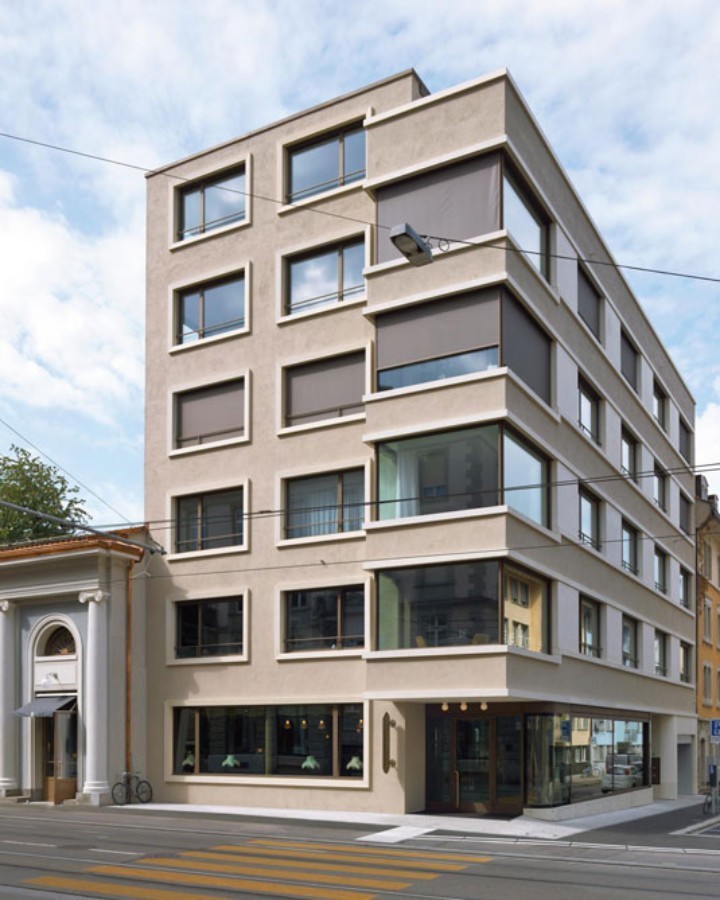 Apartment
Building
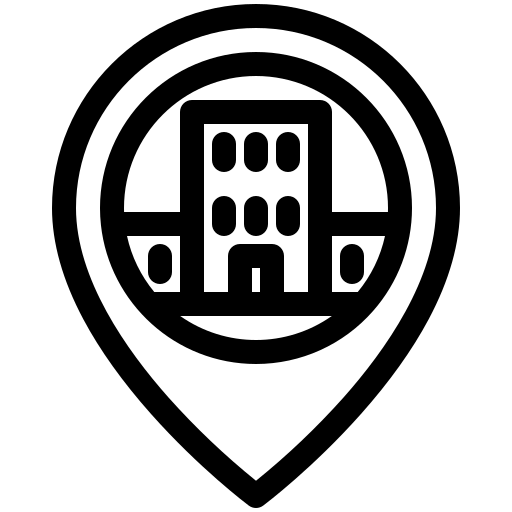 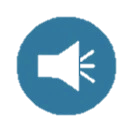 Listen and discuss:
Discussion strategy
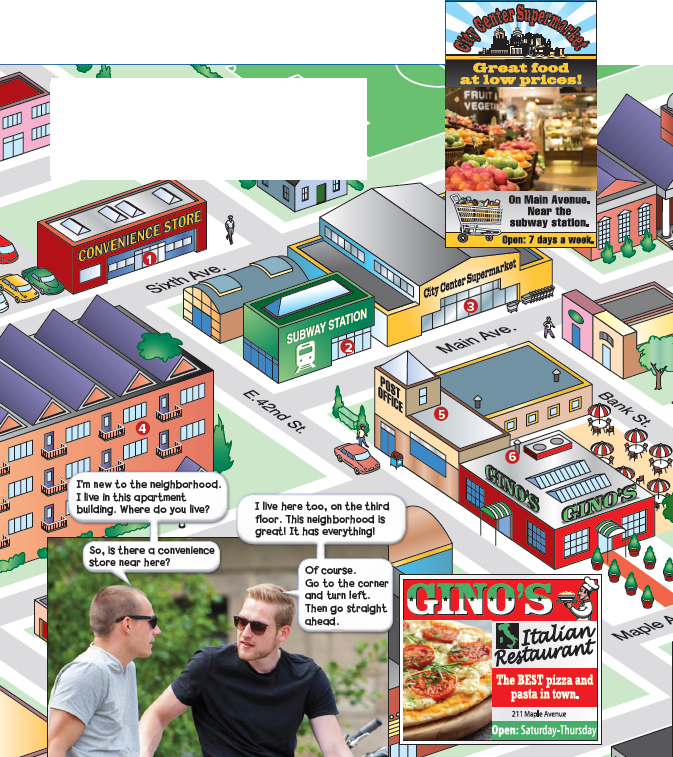 Do the young man live in the same apartment building ?
Yes.
Where does the new neighbor want to go?
To a convenience store.
Does the boy like the neighborhood?
Yes, he does. He says it is great
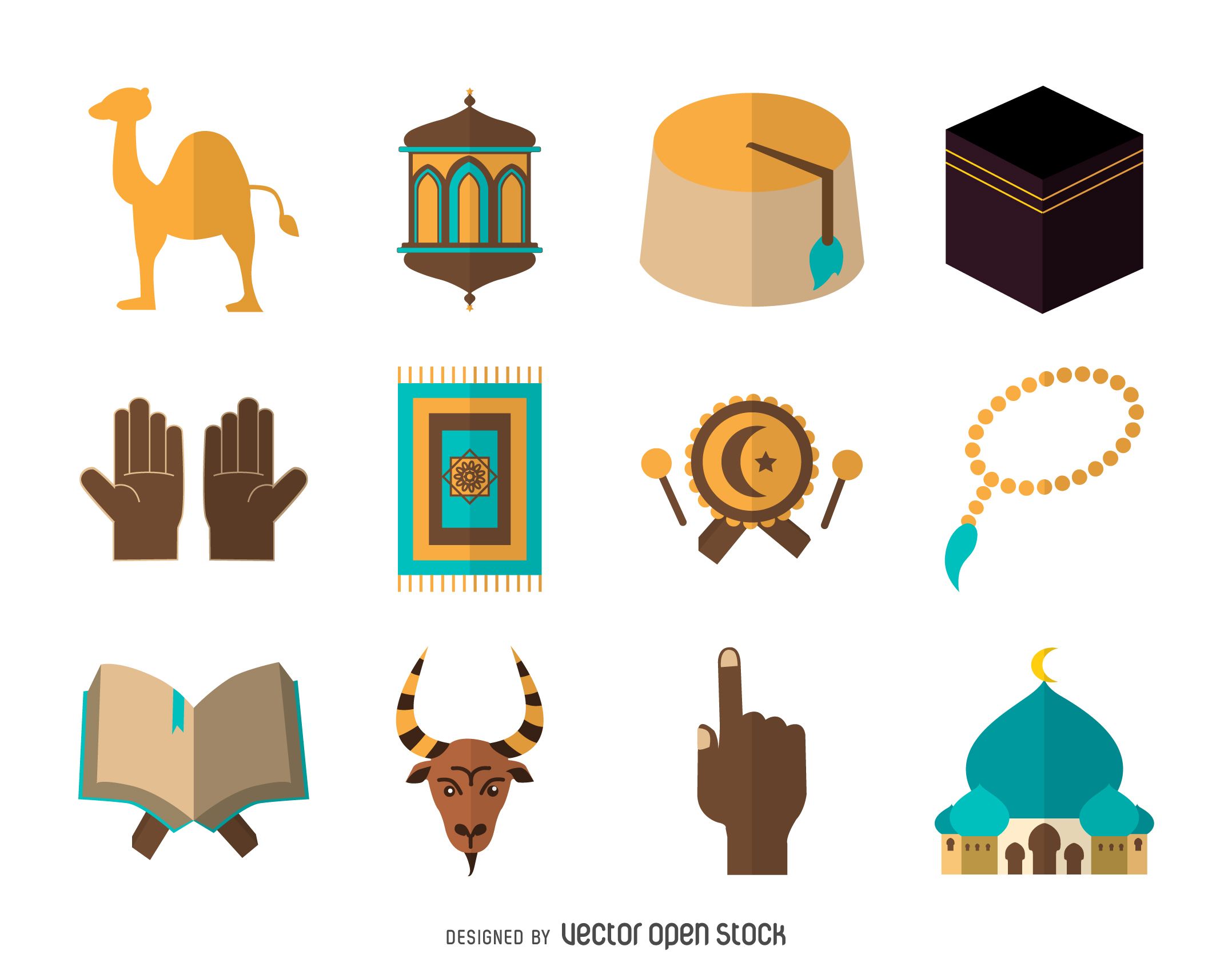 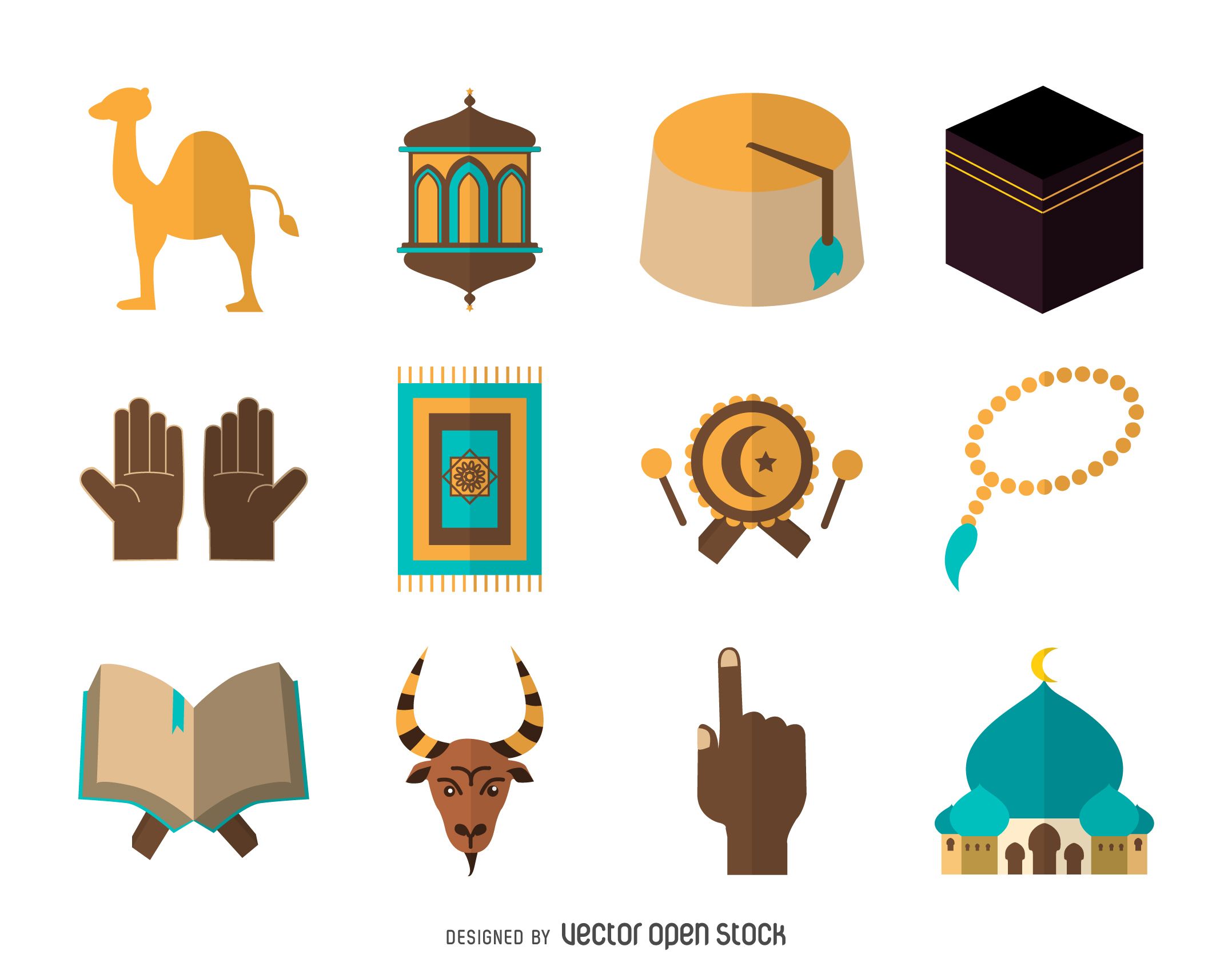 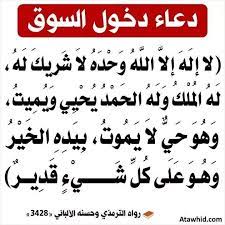 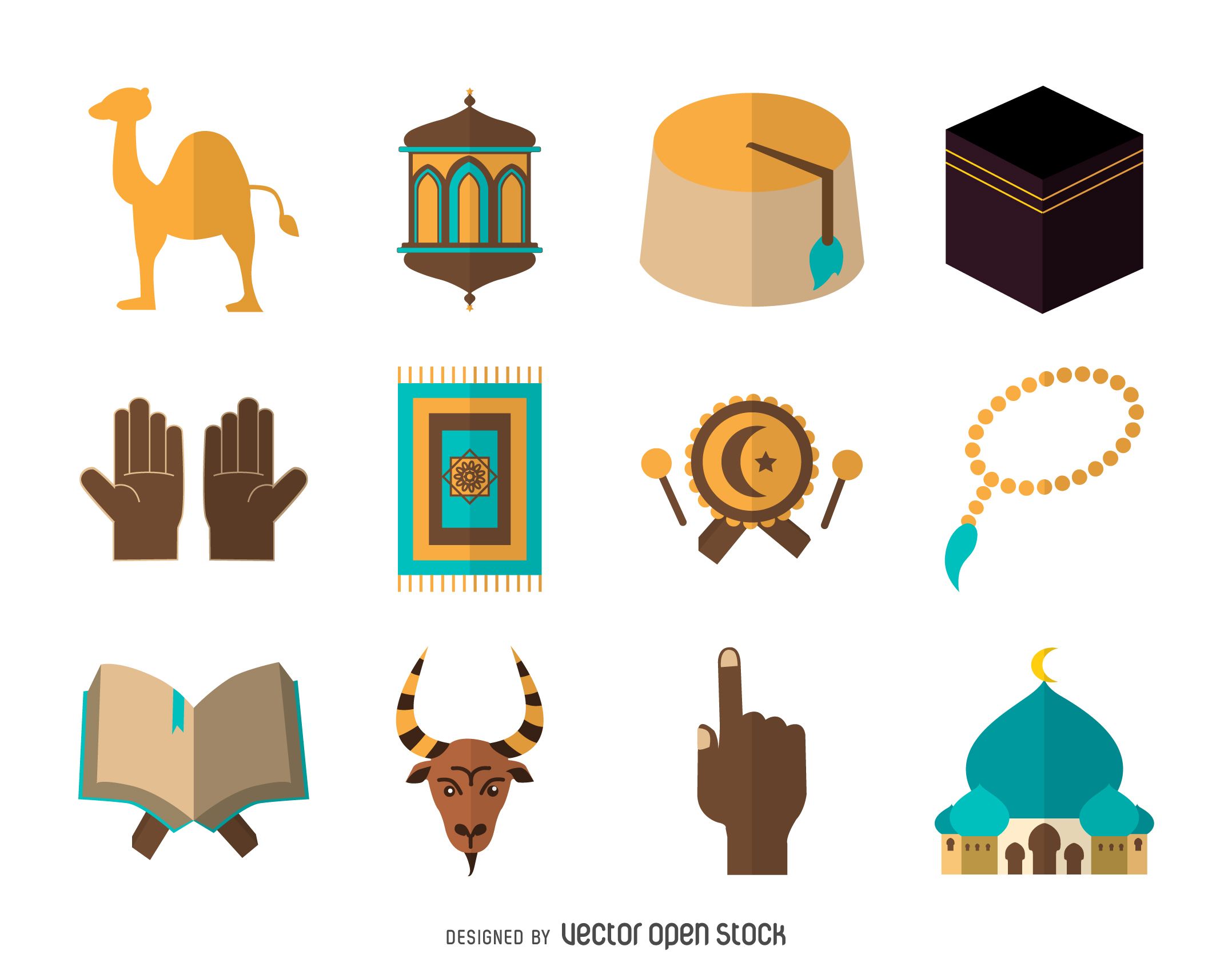 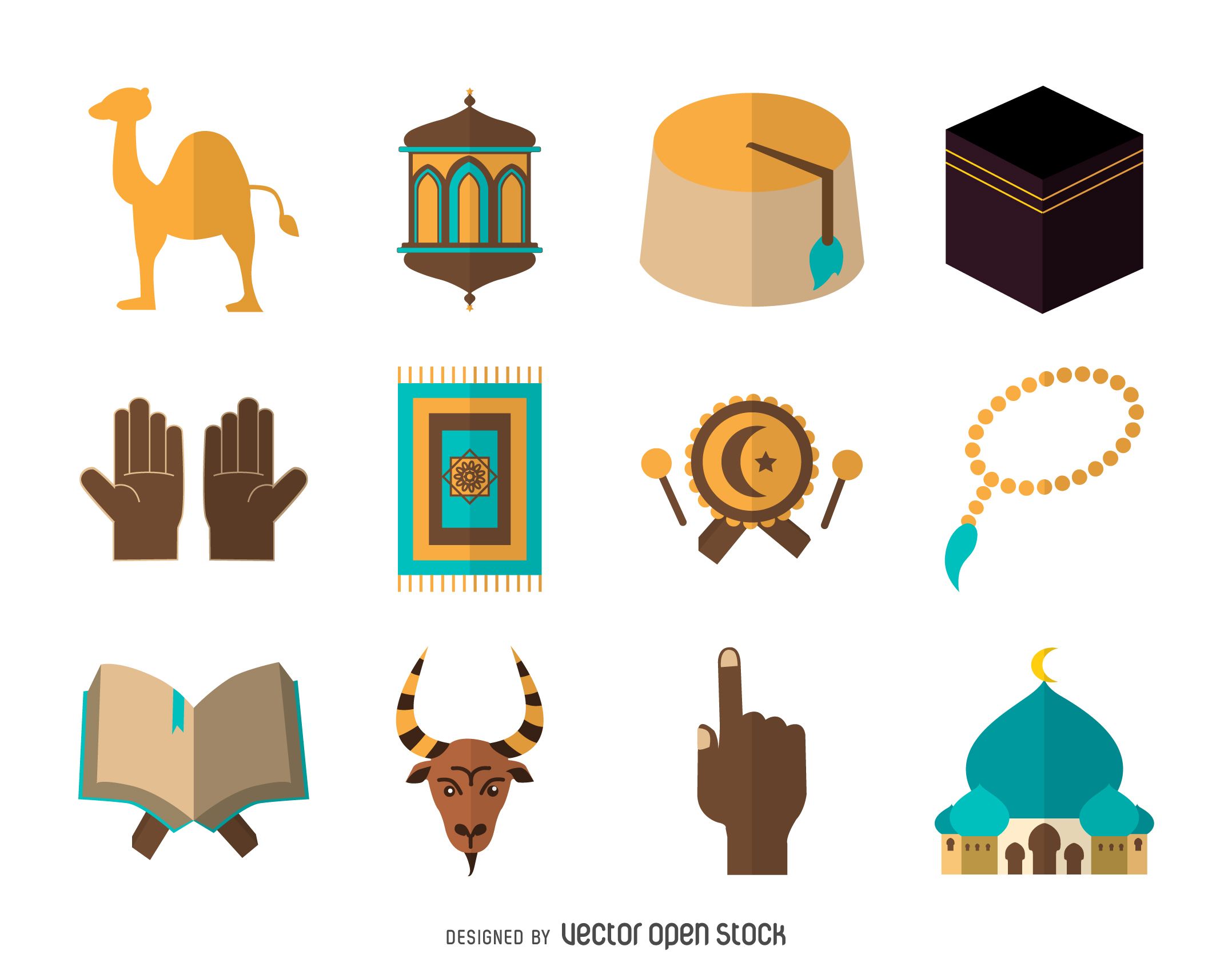 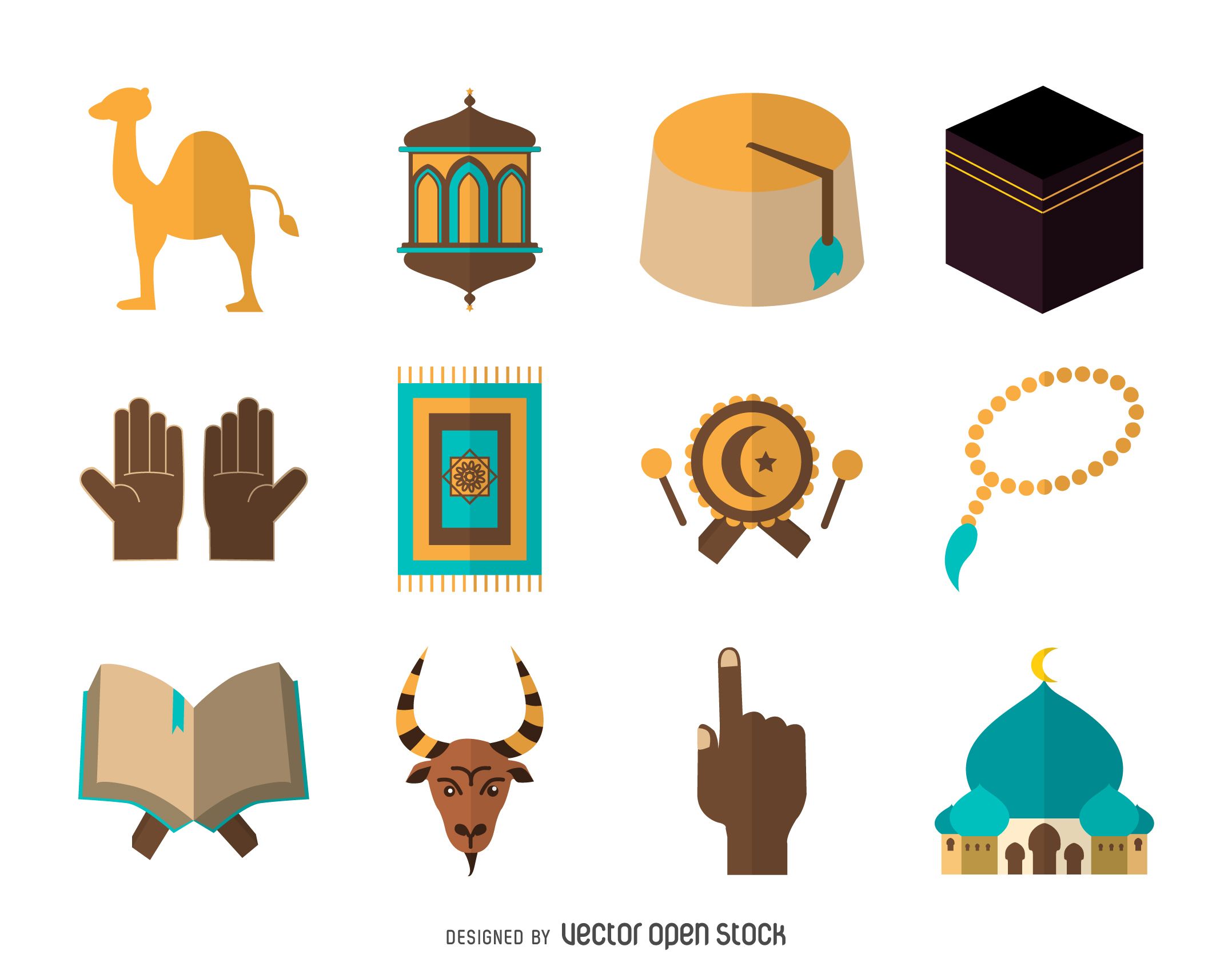 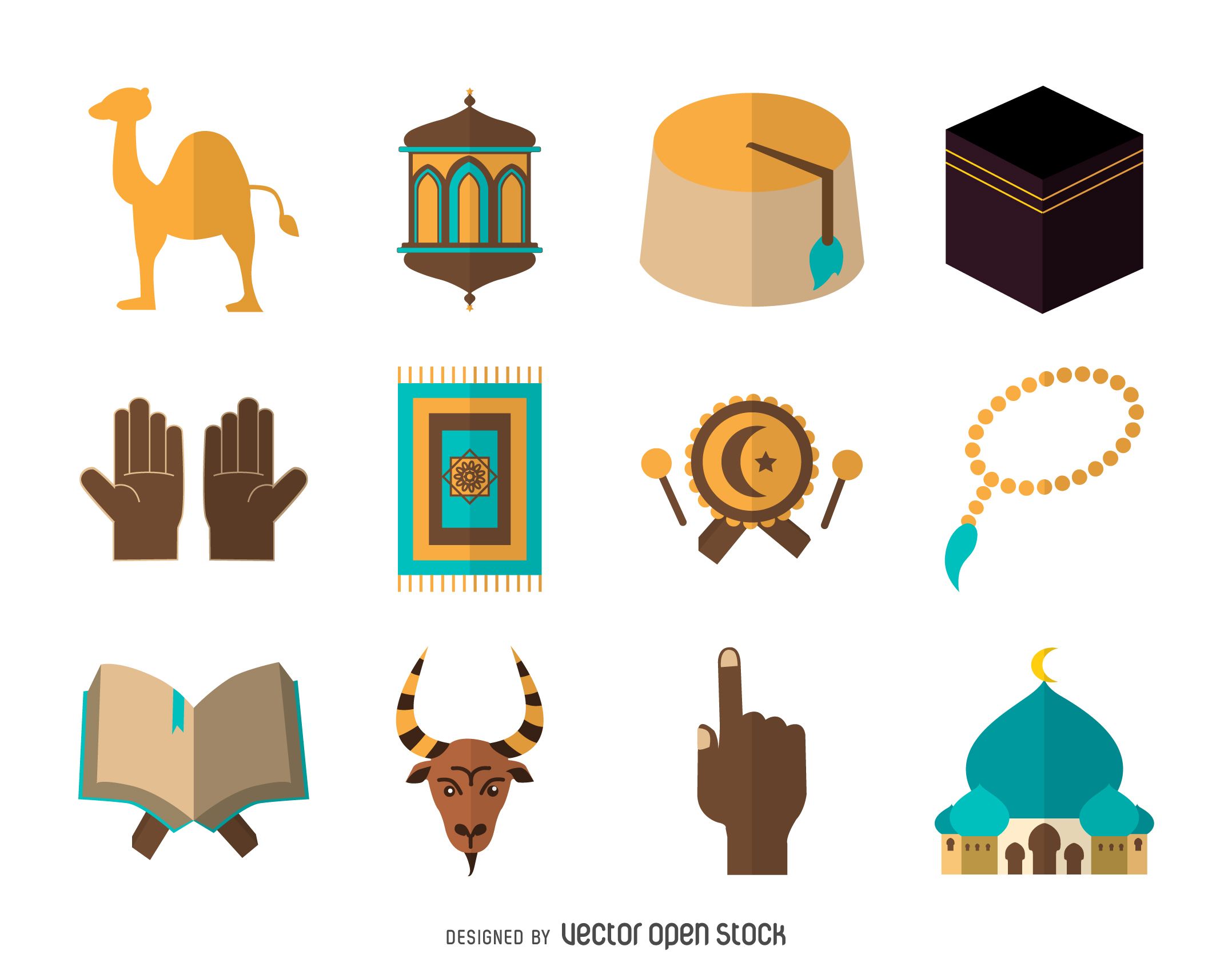 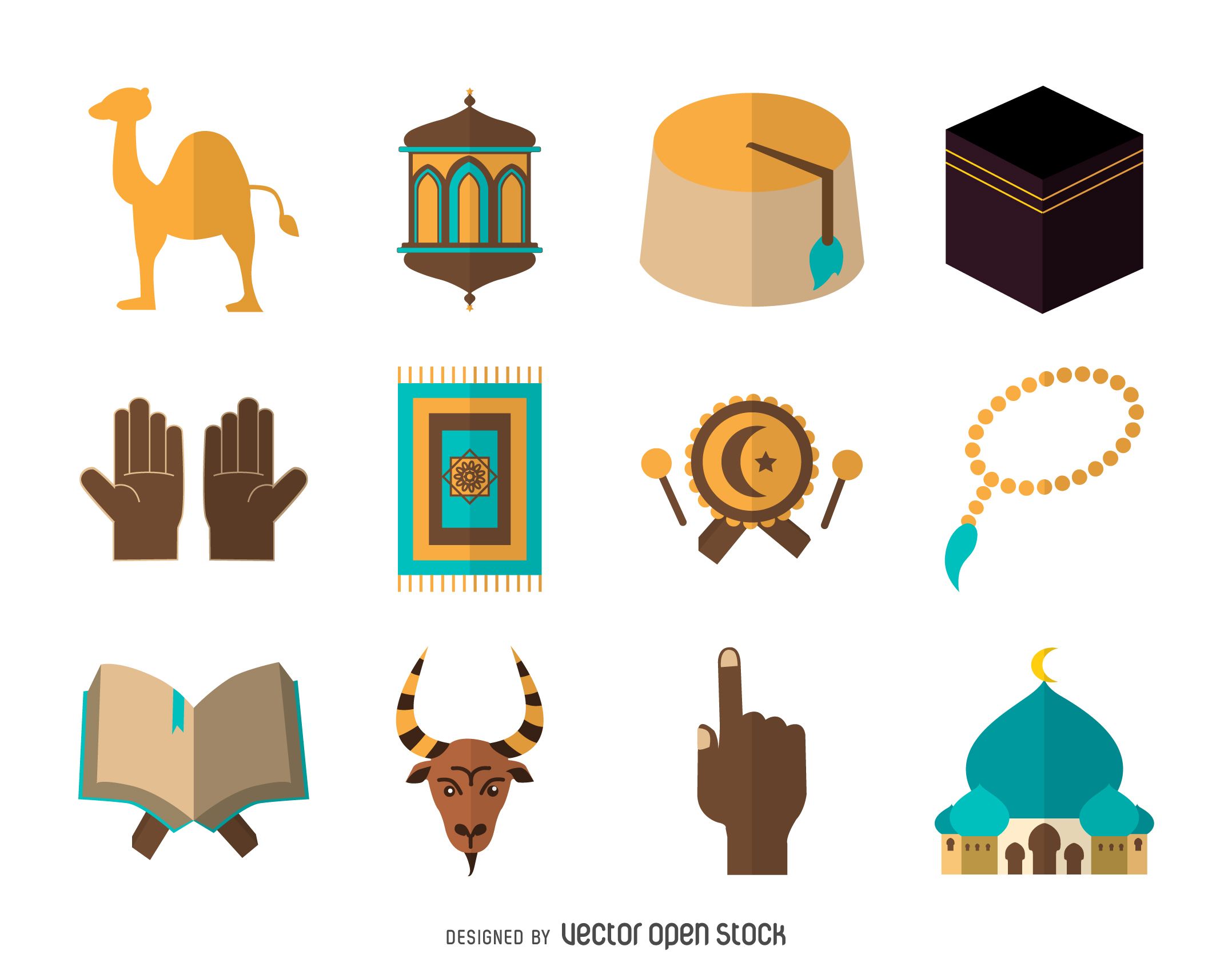 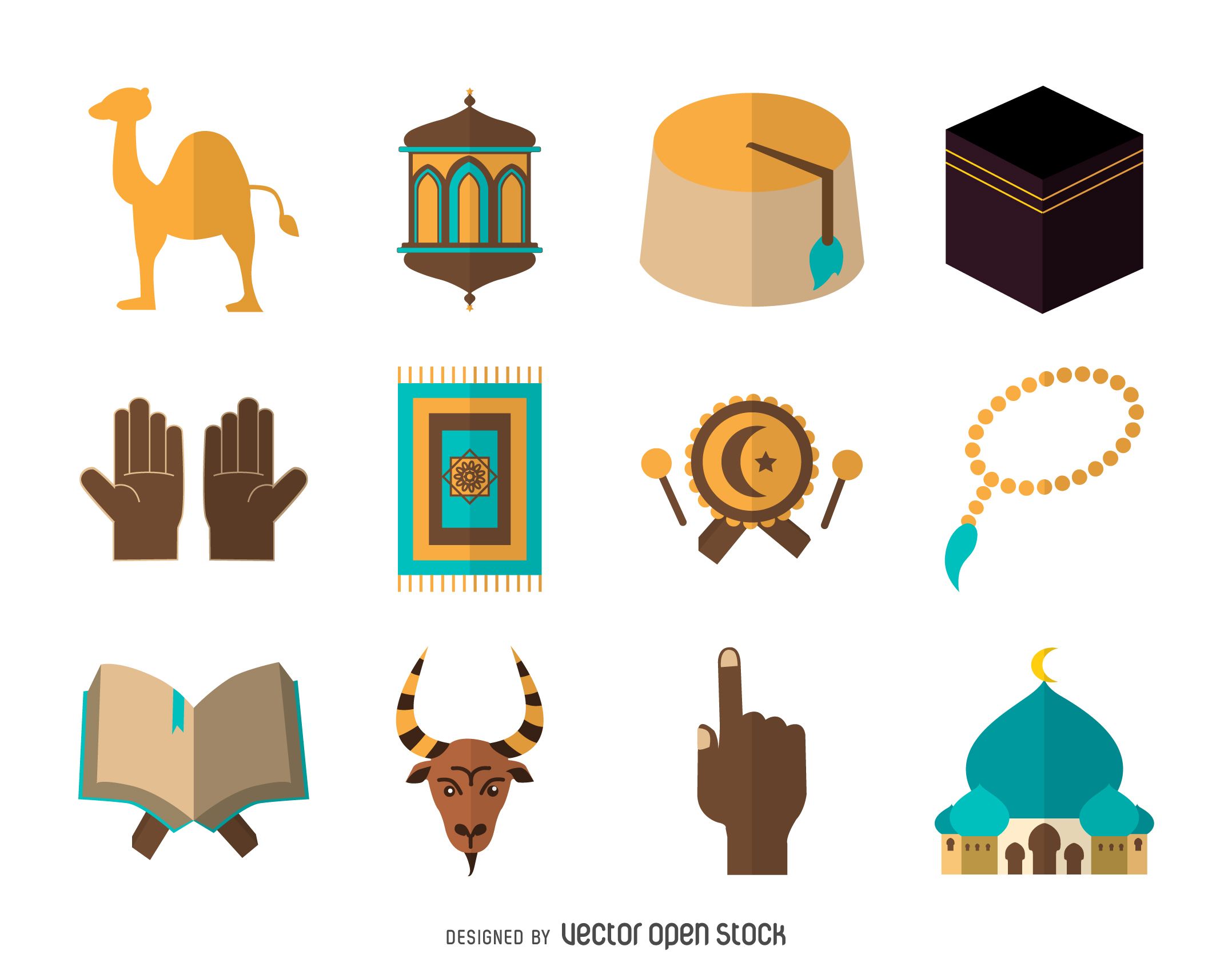 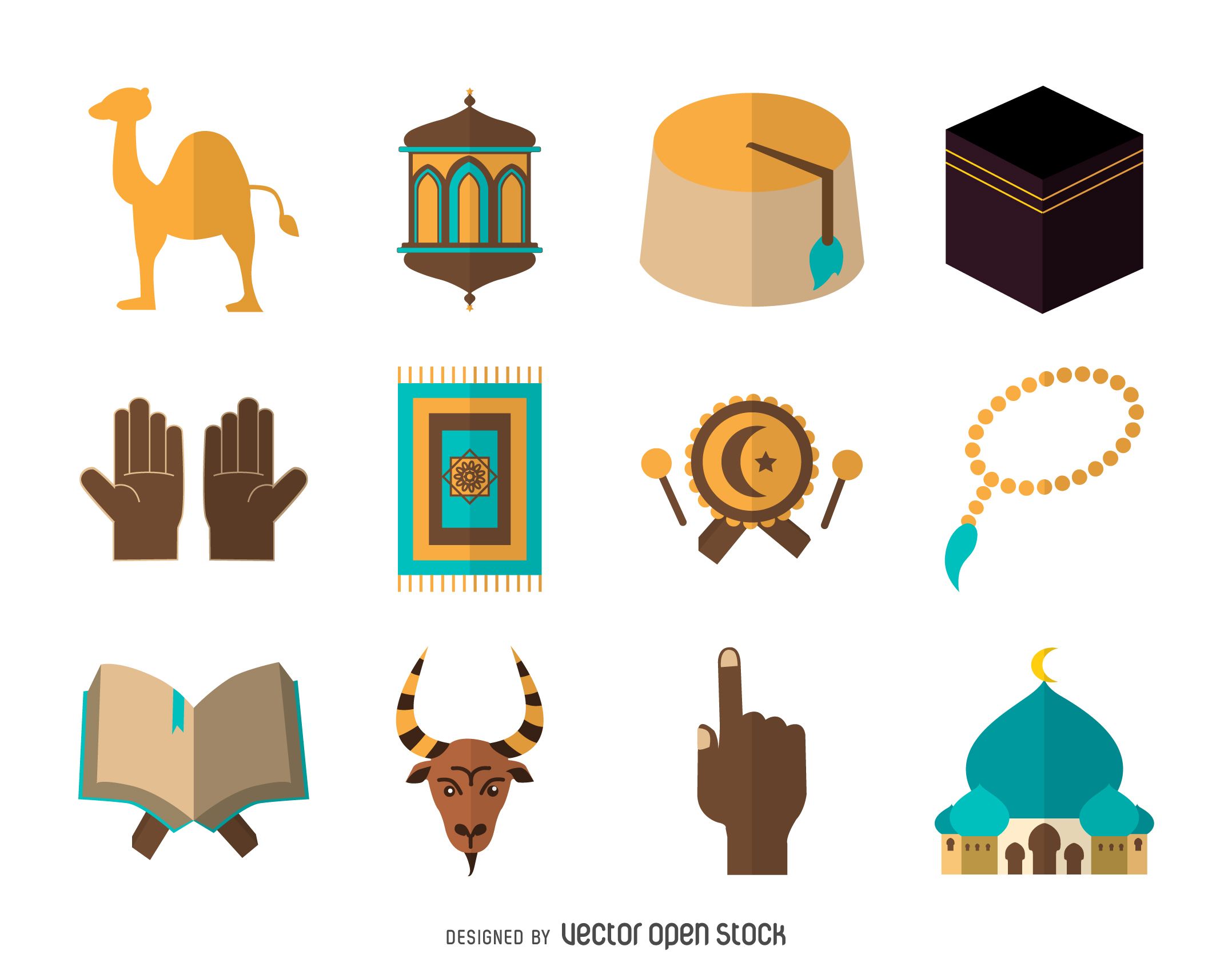 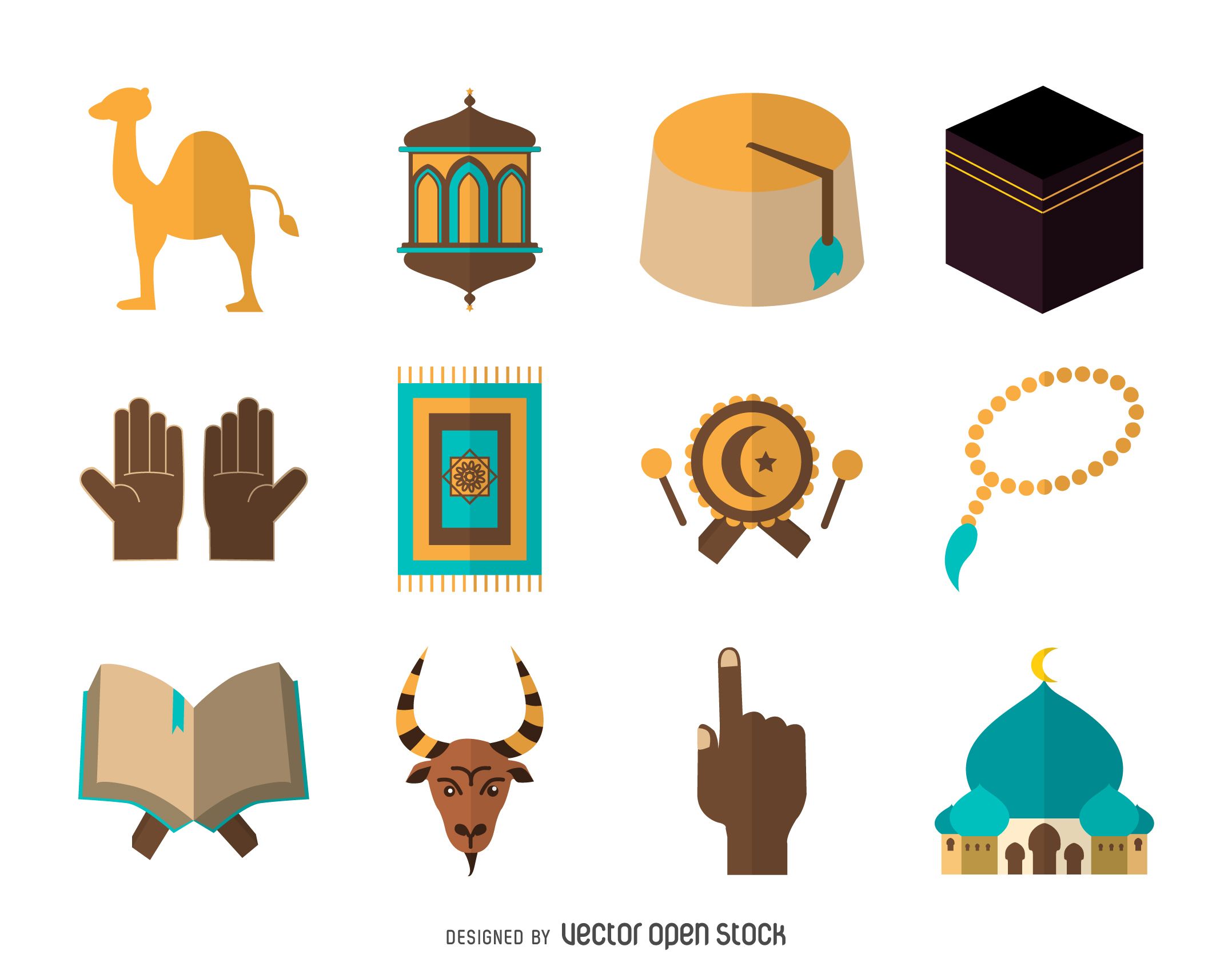 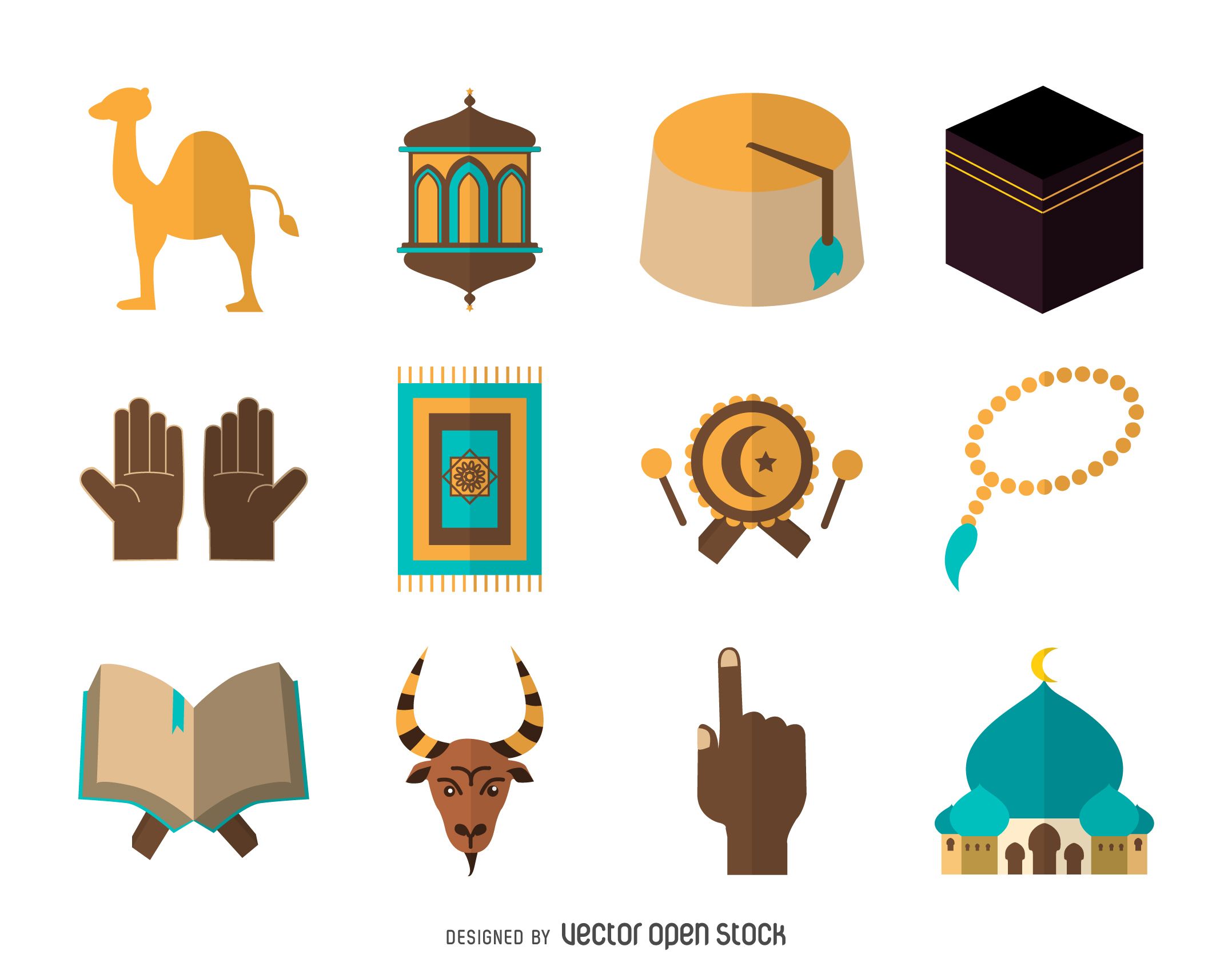 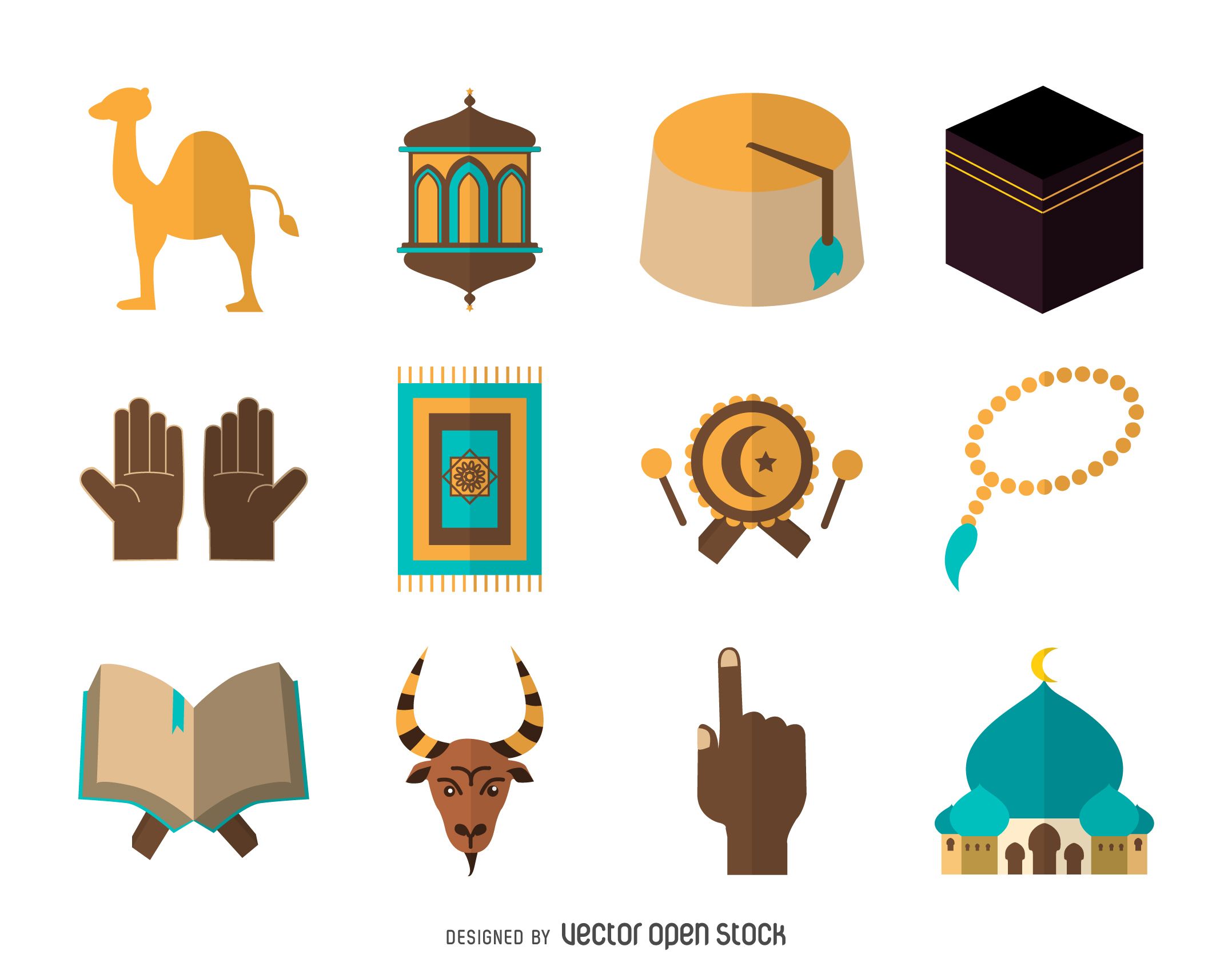 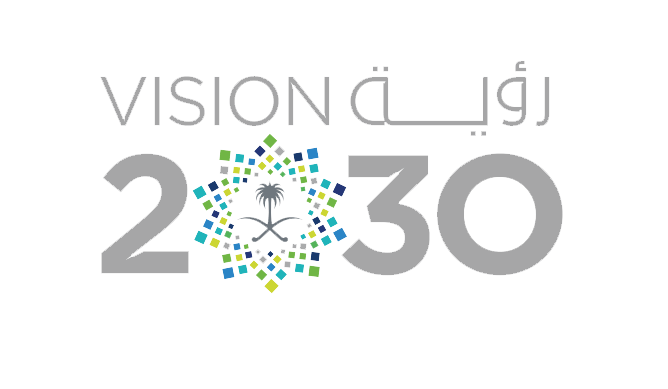 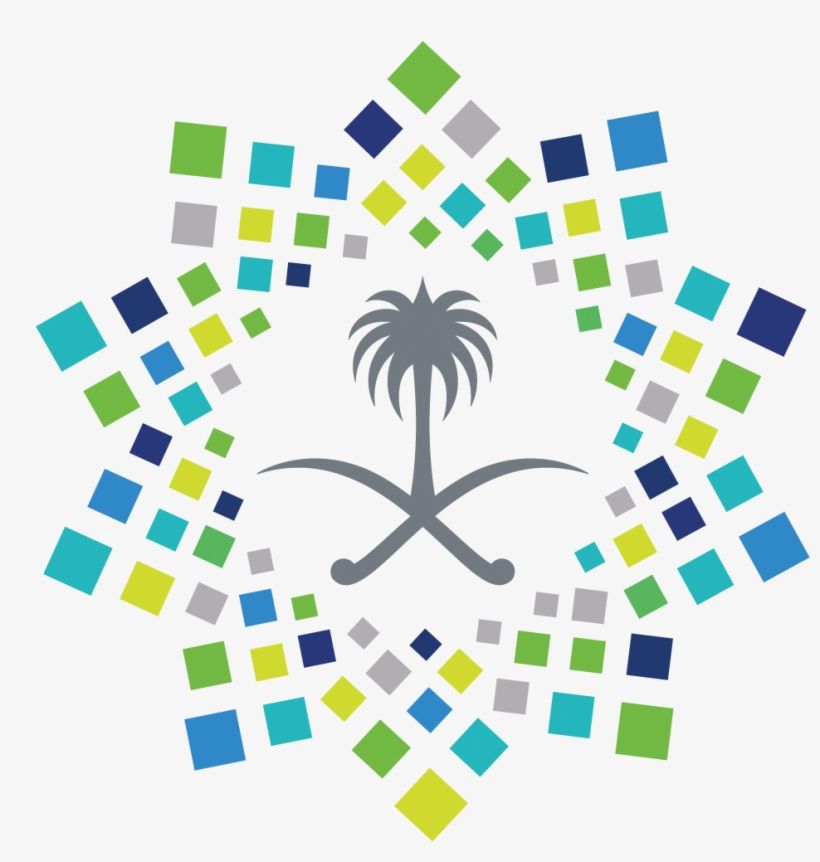 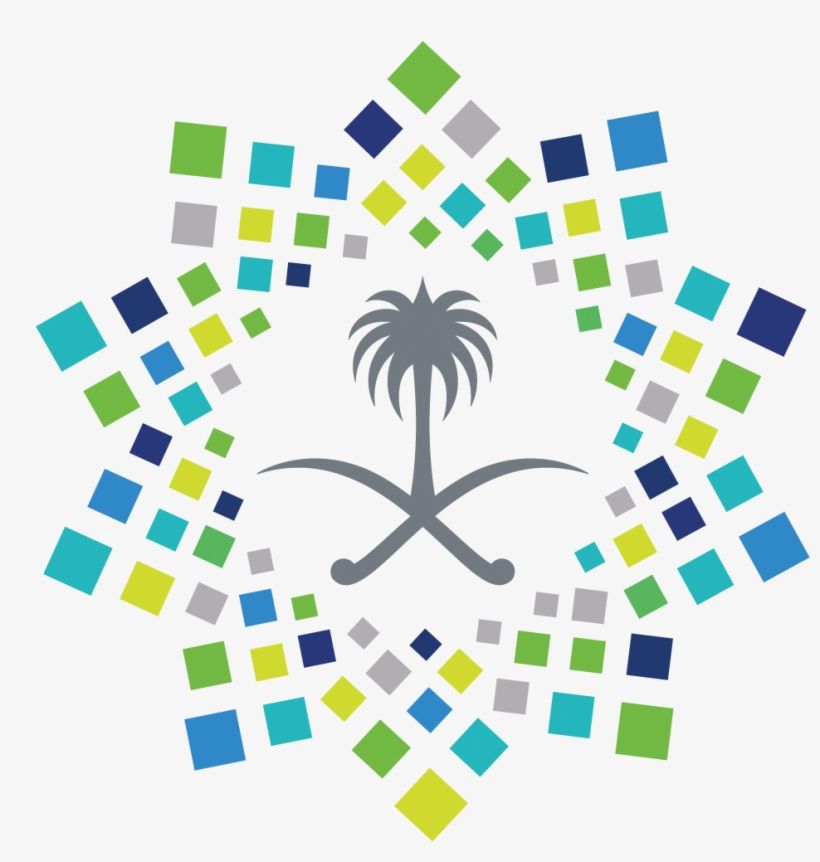 First smart pharmacy in Tabuk in King Fahad hospital
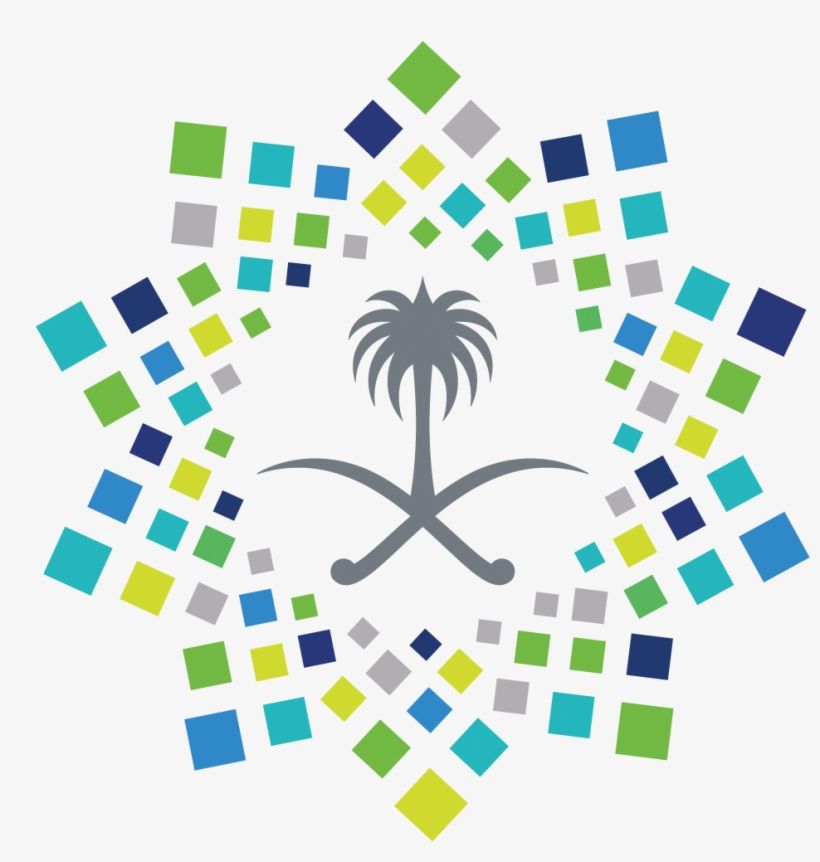 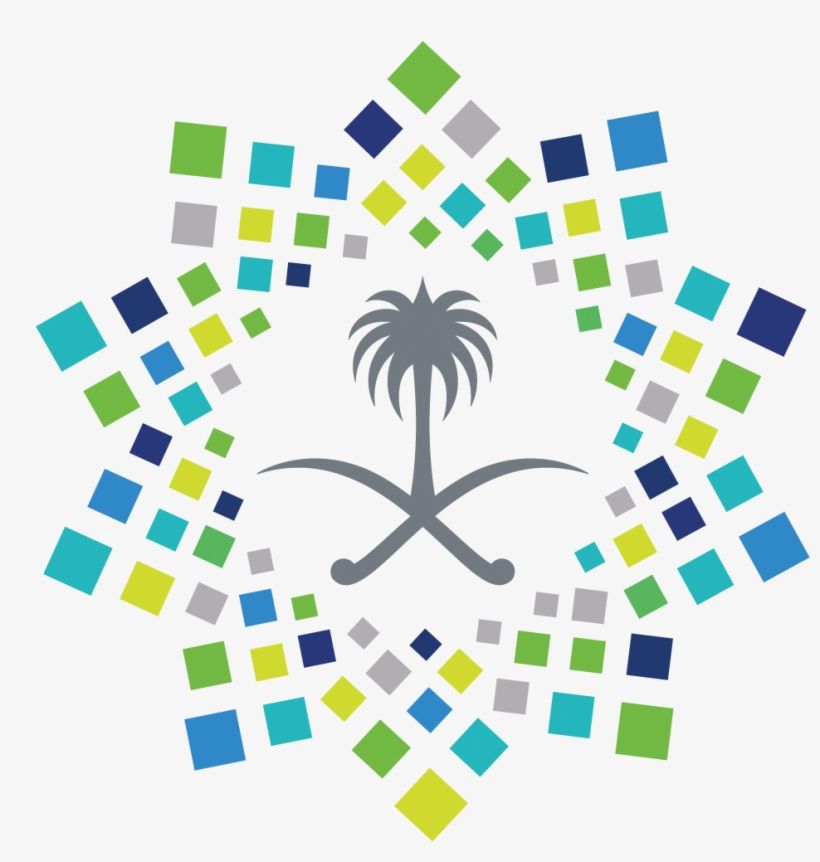 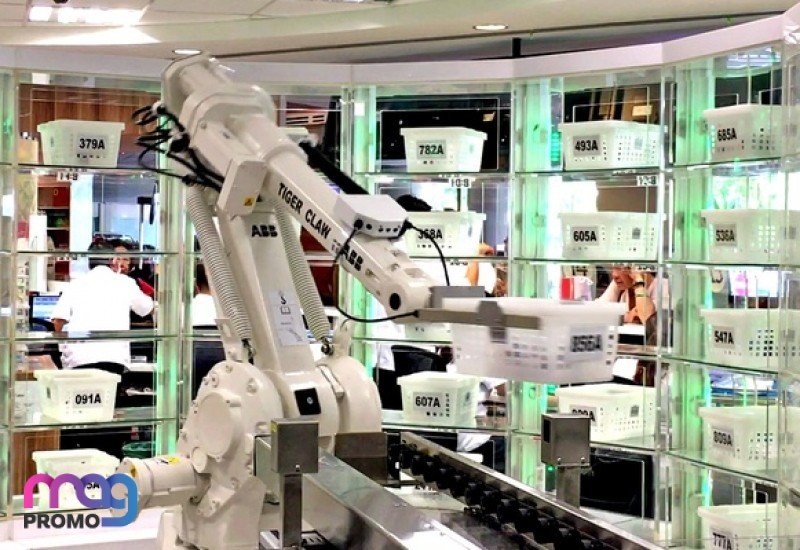 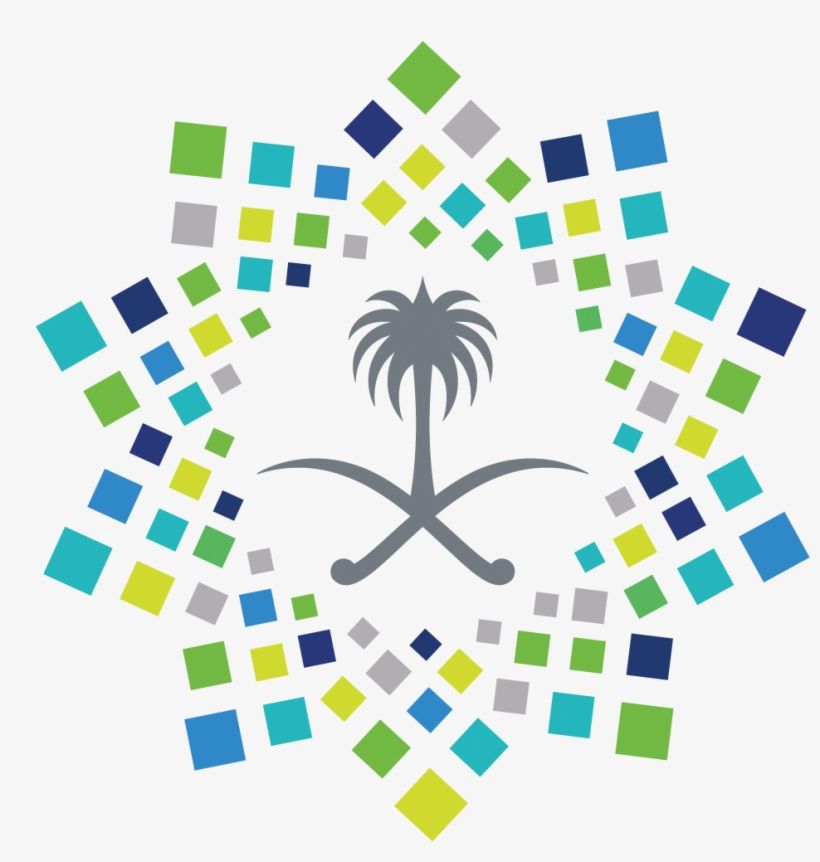 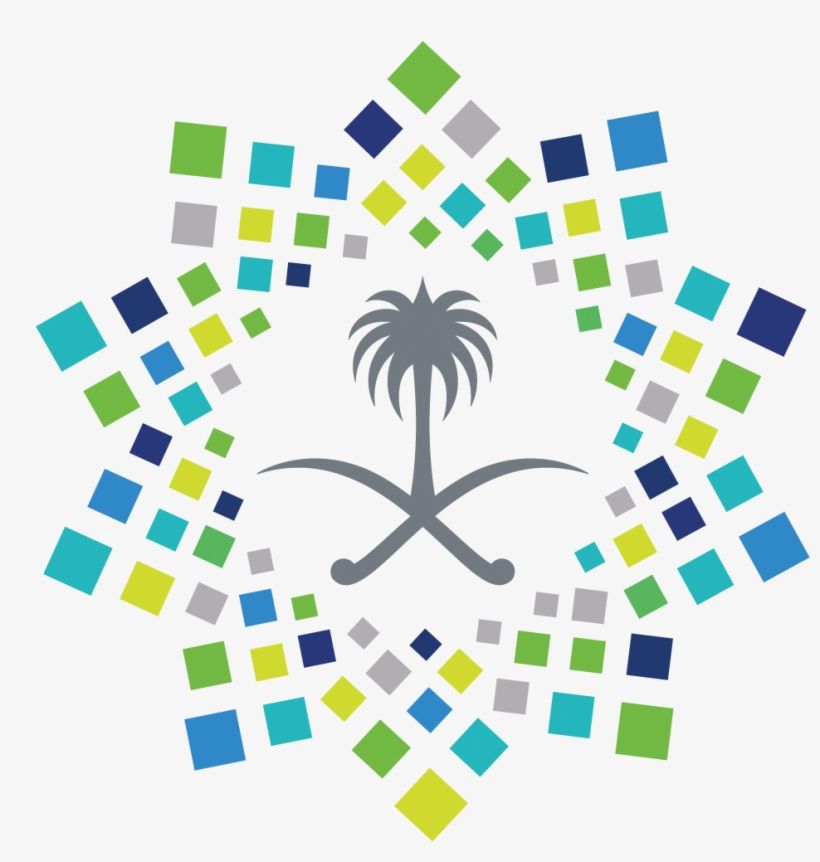 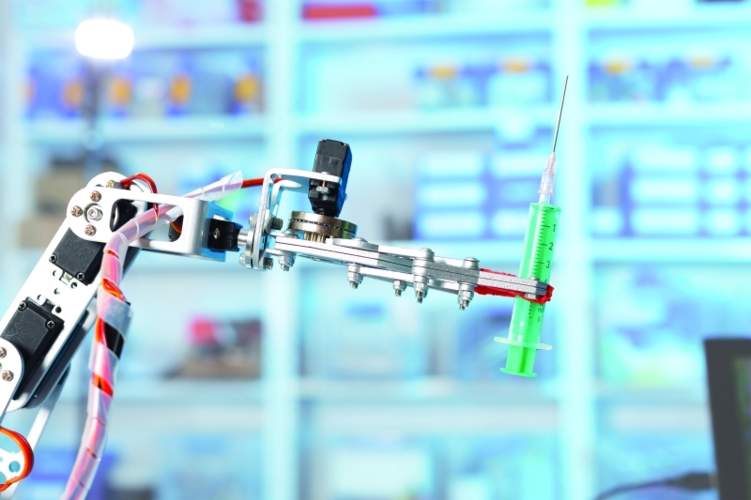 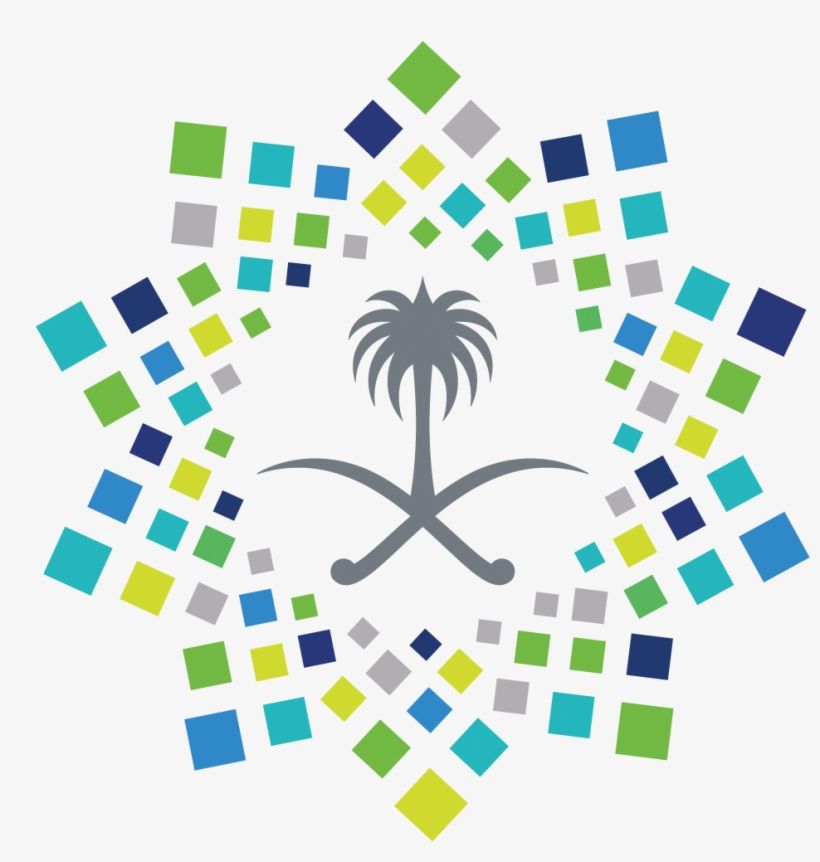 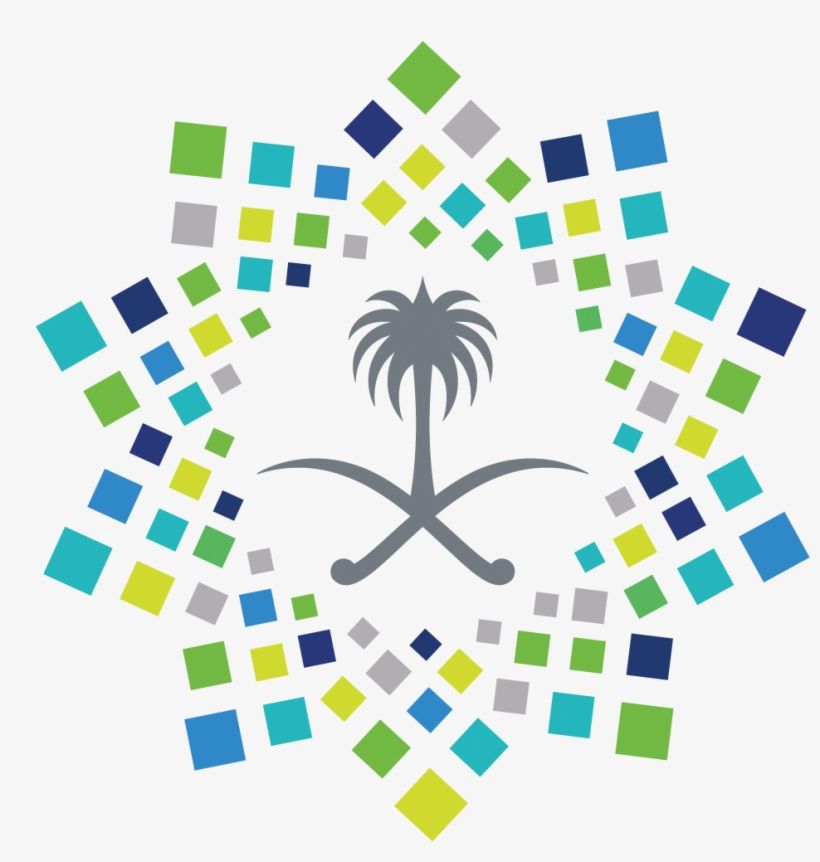 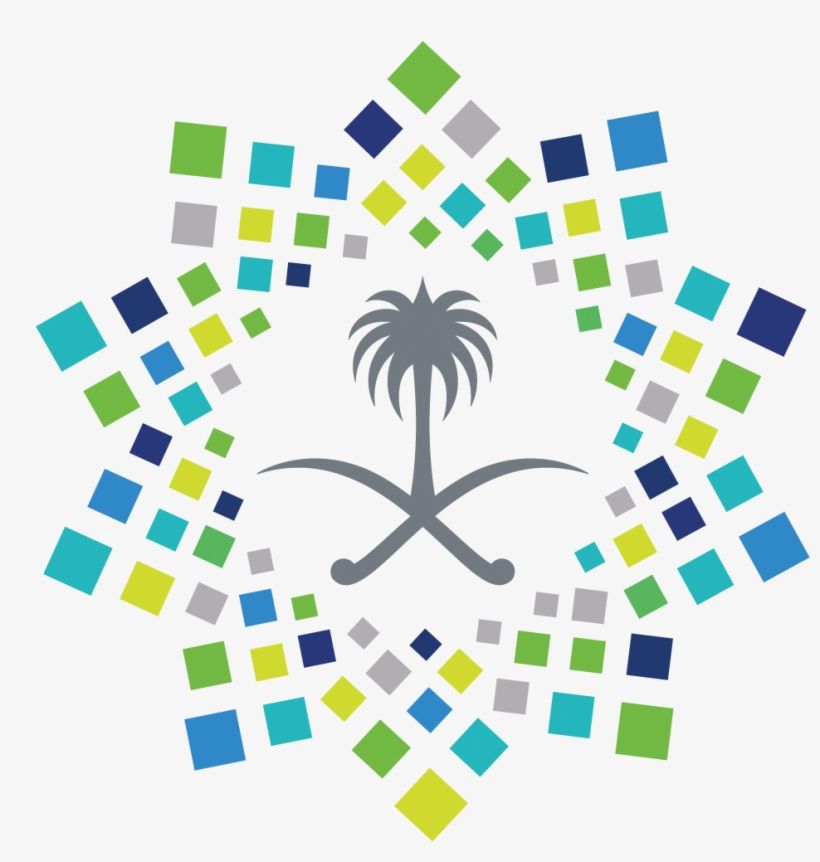 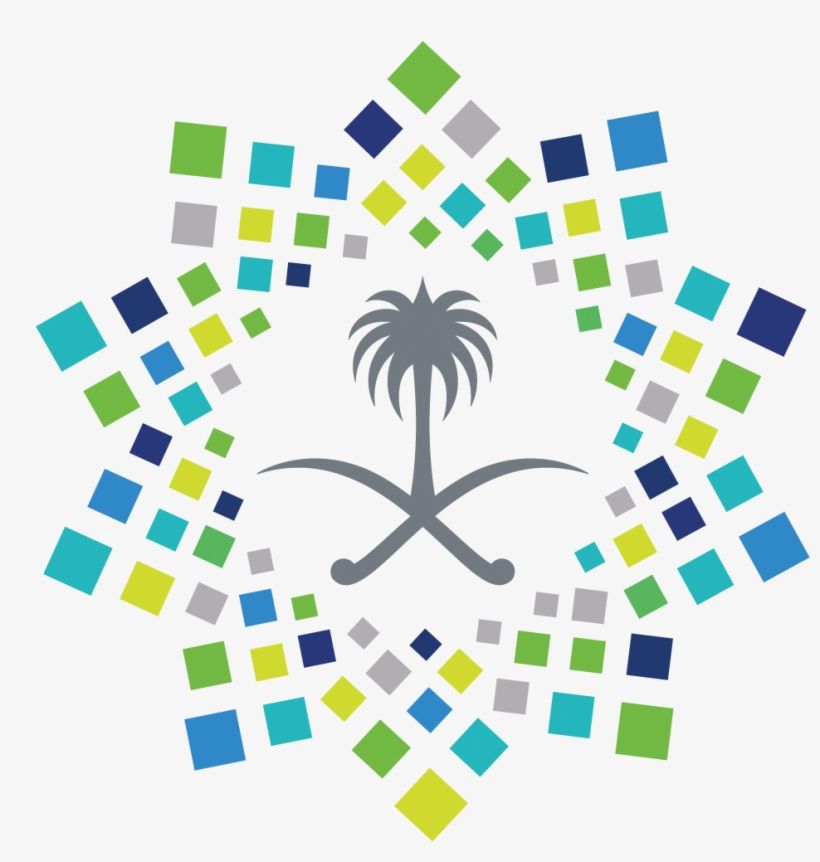 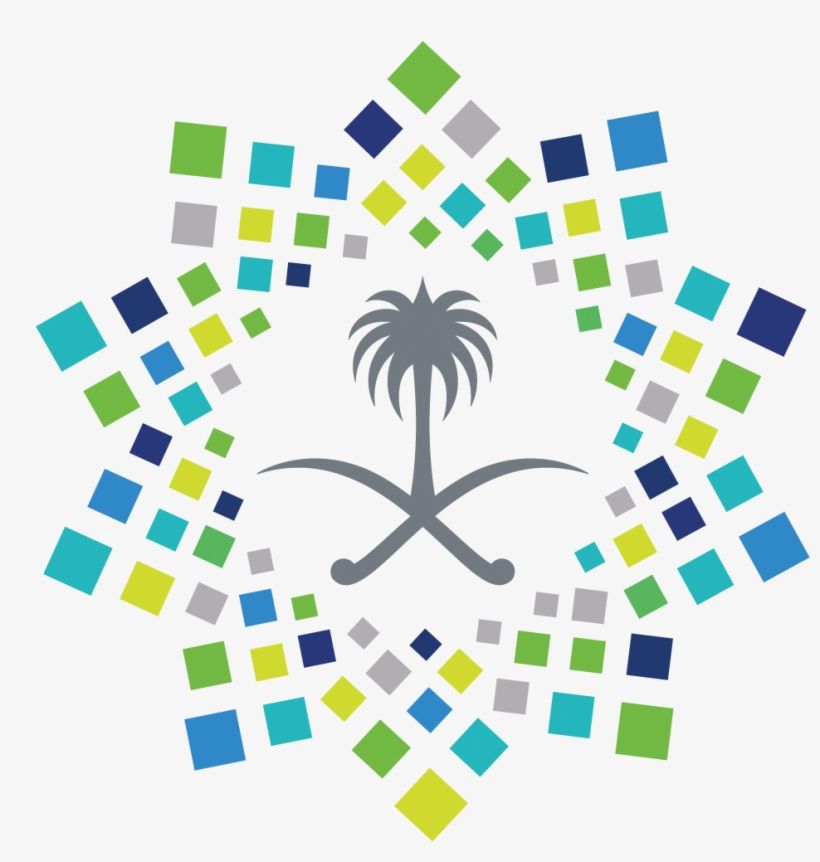 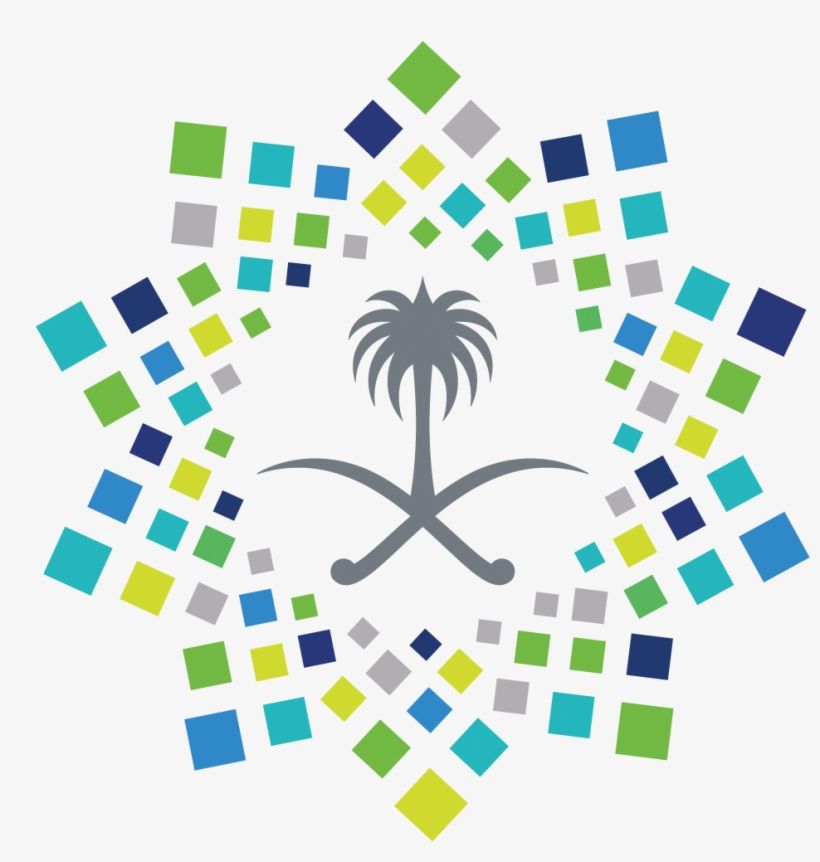 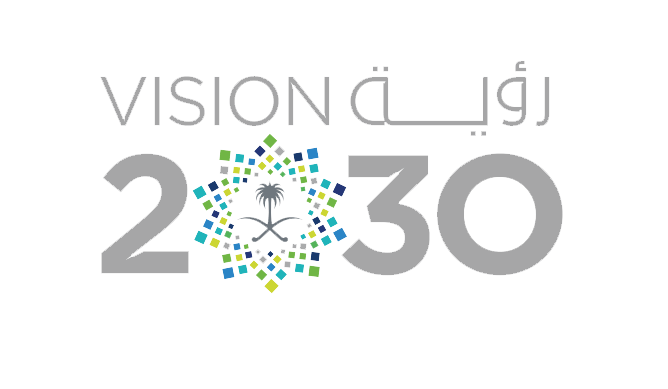 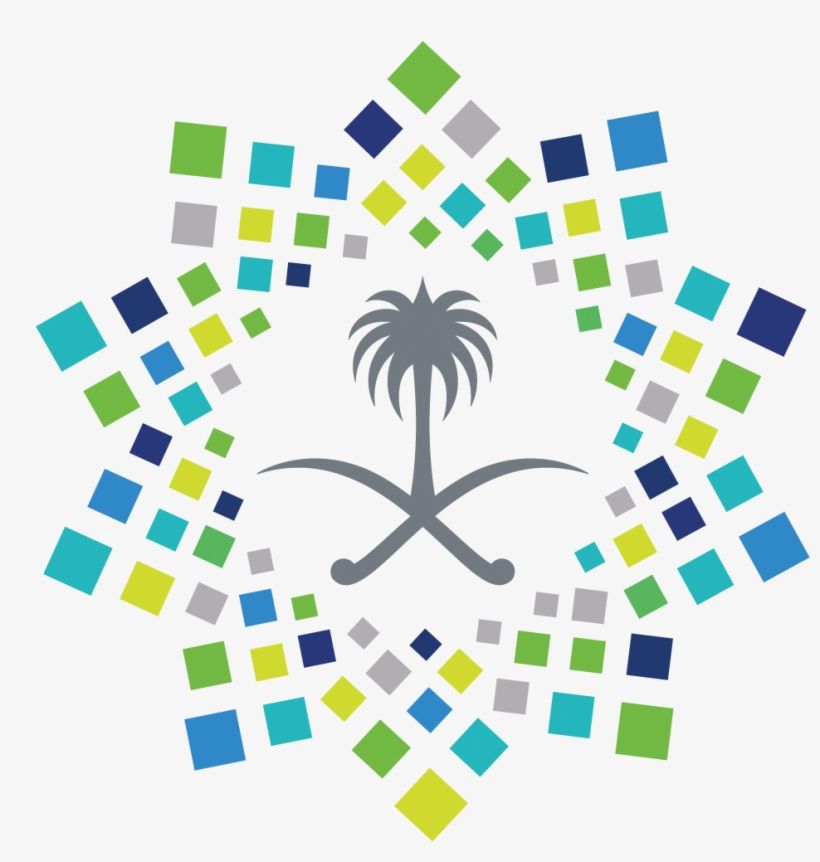 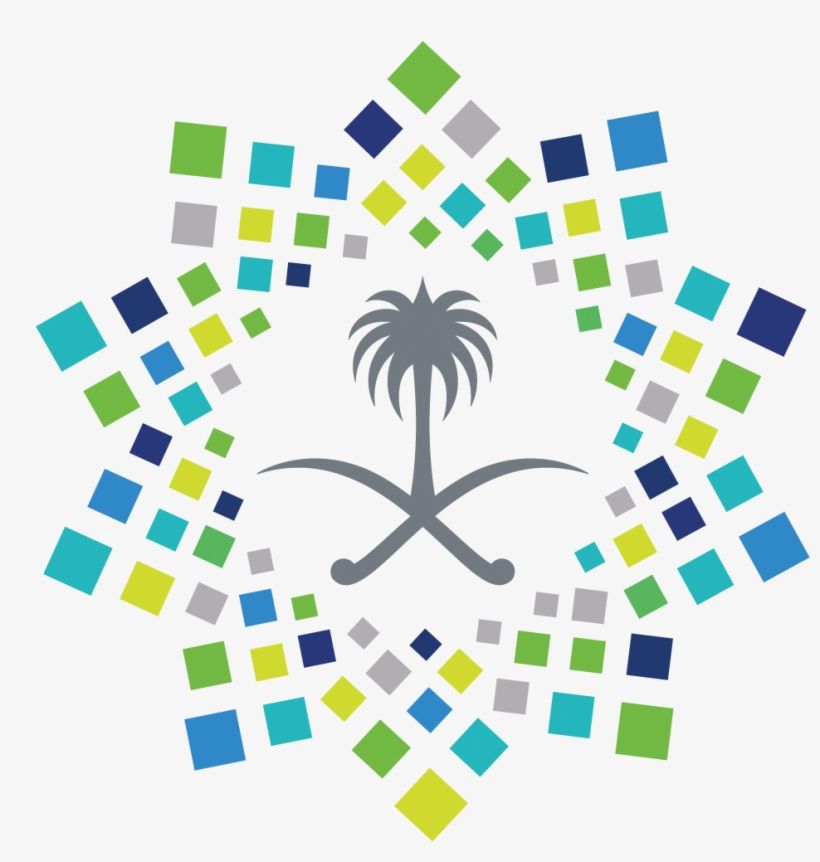 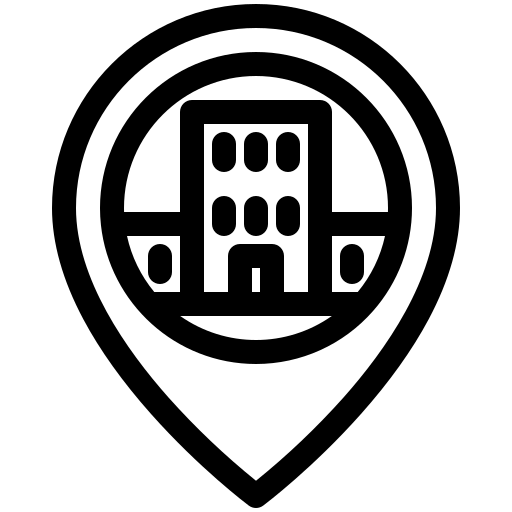 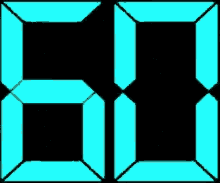 Listen and discuss:
Complete the question by using one minute strategy
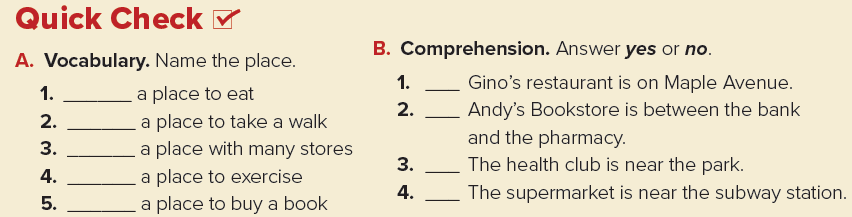 resturant
The park
The mall
The health club
The bookstore
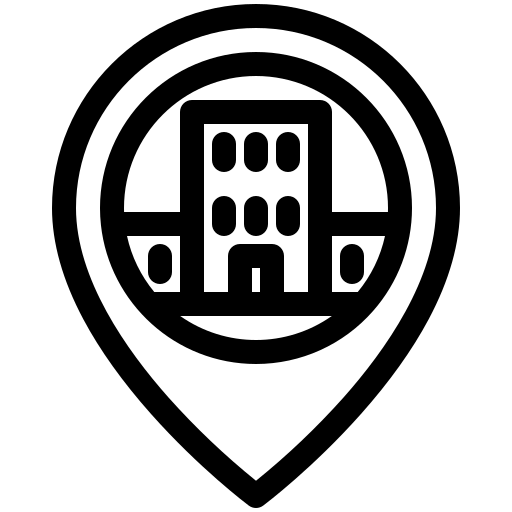 Task:
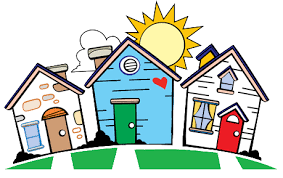 Draw your neighborhood
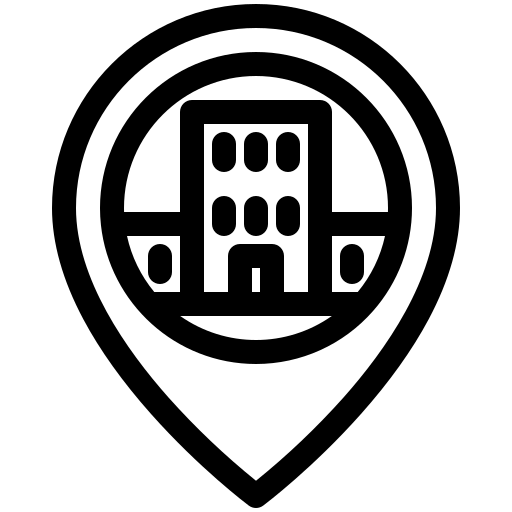 Homework:
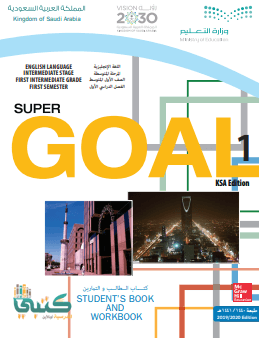 Exercise A Page 115
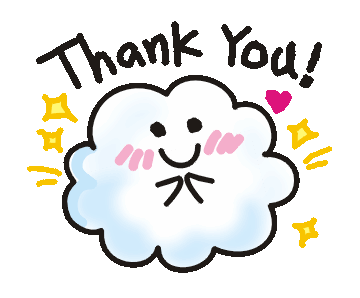 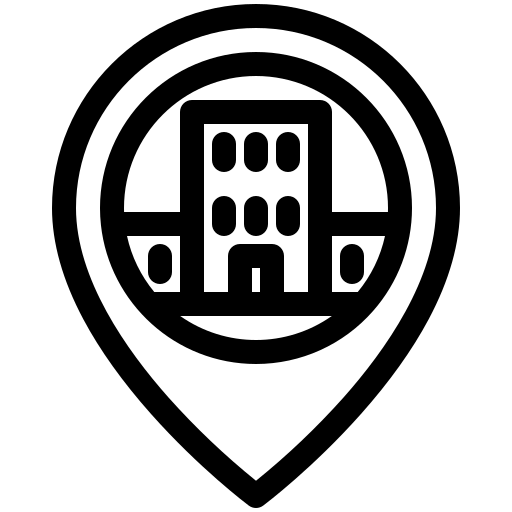